Проект «Осень золотая!»
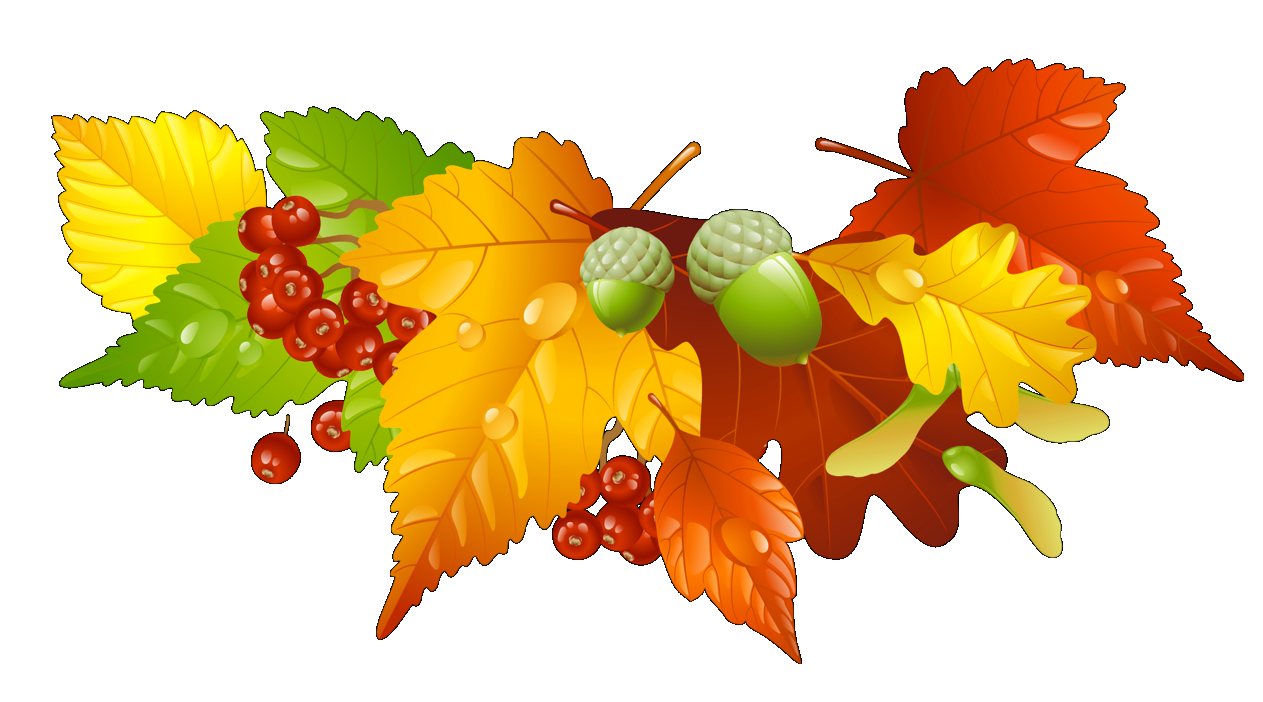 Воспитатель: Афонина Т. А.
Цель проекта: познакомить детей с красотой осенней природы.

Задачи проекта для детей:
Образовательные:
познакомить детей с понятием «время года – осень», с сезонными изменениями в природе происходящими осенью;
расширить представление о многообразии и пользе овощей и фруктов;
расширять и активизировать словарный запас детей;
формировать у детей умение вести наблюдения за объектами живой и неживой природы.
Развивающие:
развивать интерес у детей к наблюдениям, умение замечать изменения, происходящие в природе;
развивать диалогическую форму речи, вовлекать детей в разговор во время рассматривания картин;
развивать умение рассказывать наизусть небольшие стихотворения;
формировать эмоциональную отзывчивость к восприятию произведений искусства.
Воспитательные:
воспитывать у детей эмоциональное, положительное отношение к природе, умение видеть прекрасное в разное время года;
воспитывать умение вести диалог (внимательно слушать, отвечать на вопросы, не отвлекаться, не перебивать);
воспитывать бережное отношение к природе.
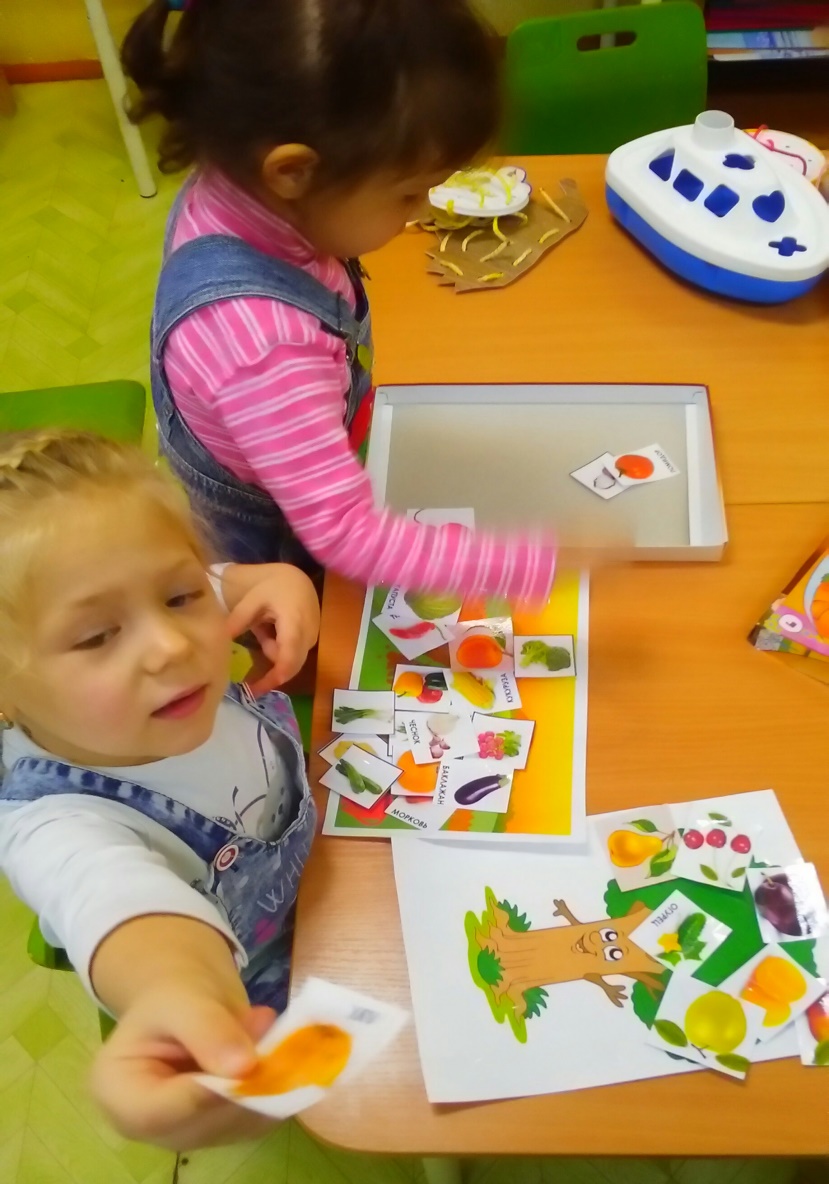 Дидактические игры
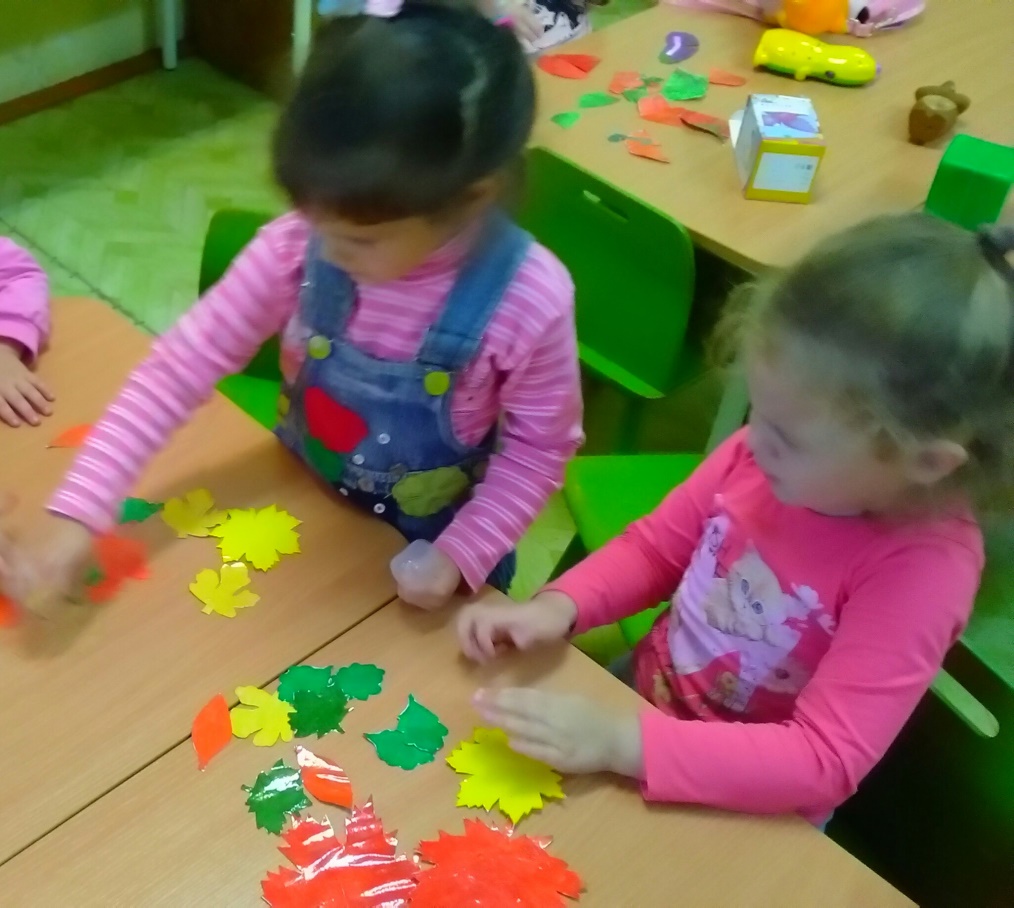 «Что растет на грядке, 
что на дереве»
«Найди такой же листик»
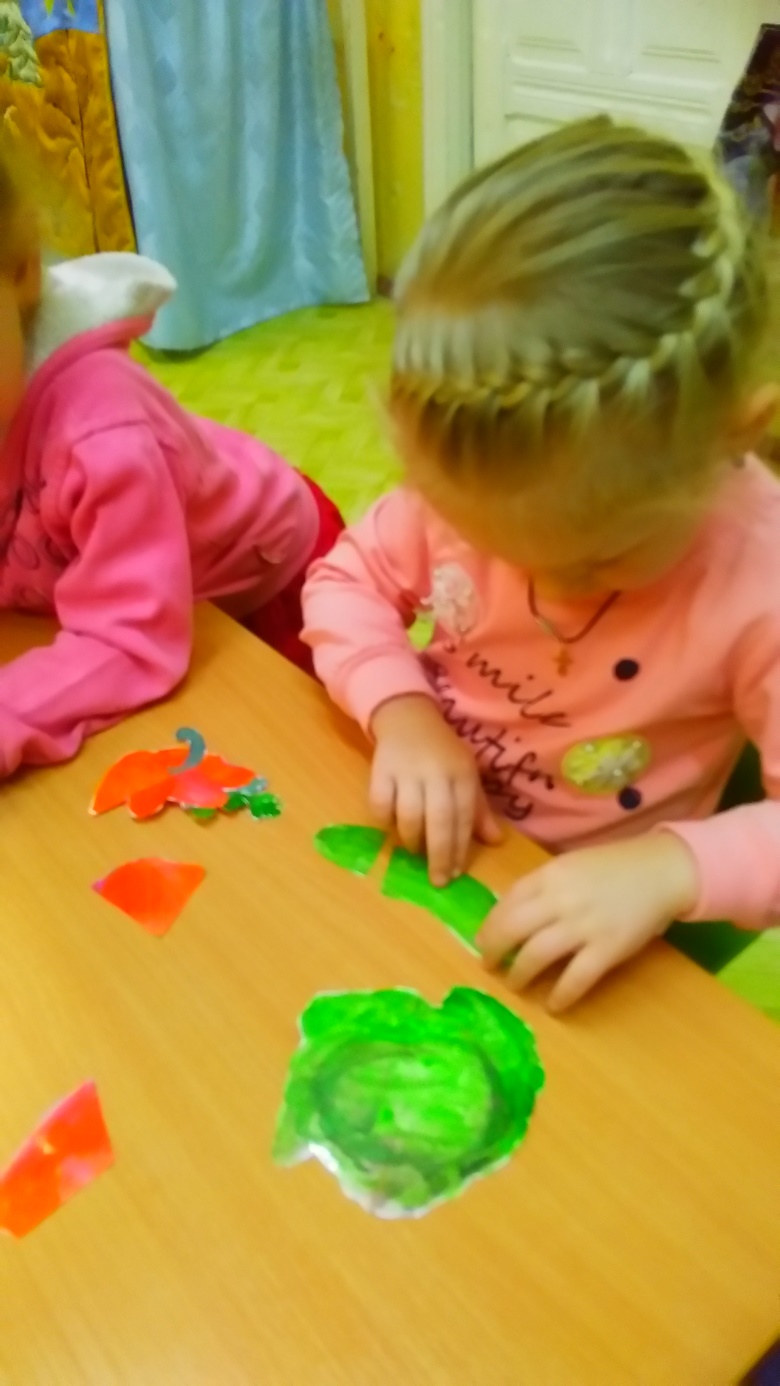 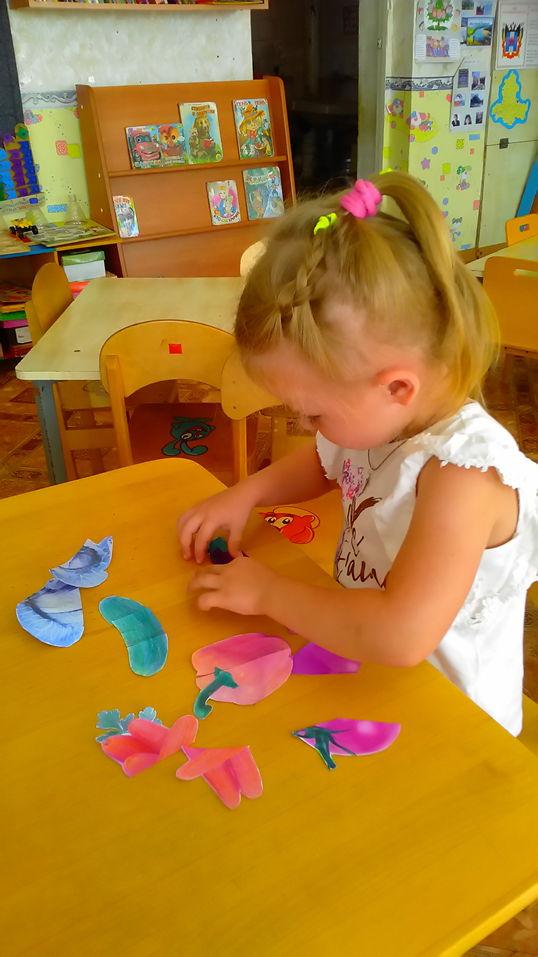 «Собери картинку (разрезные овощи)»
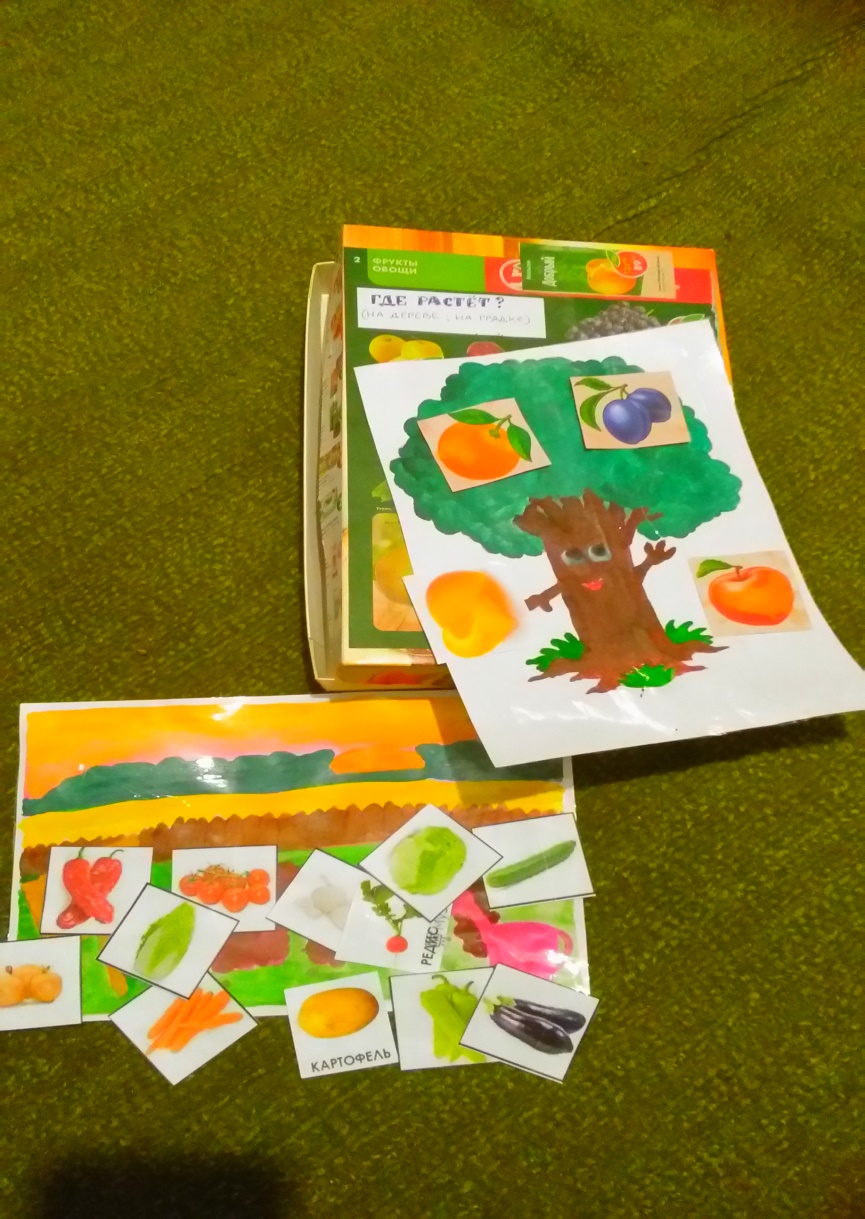 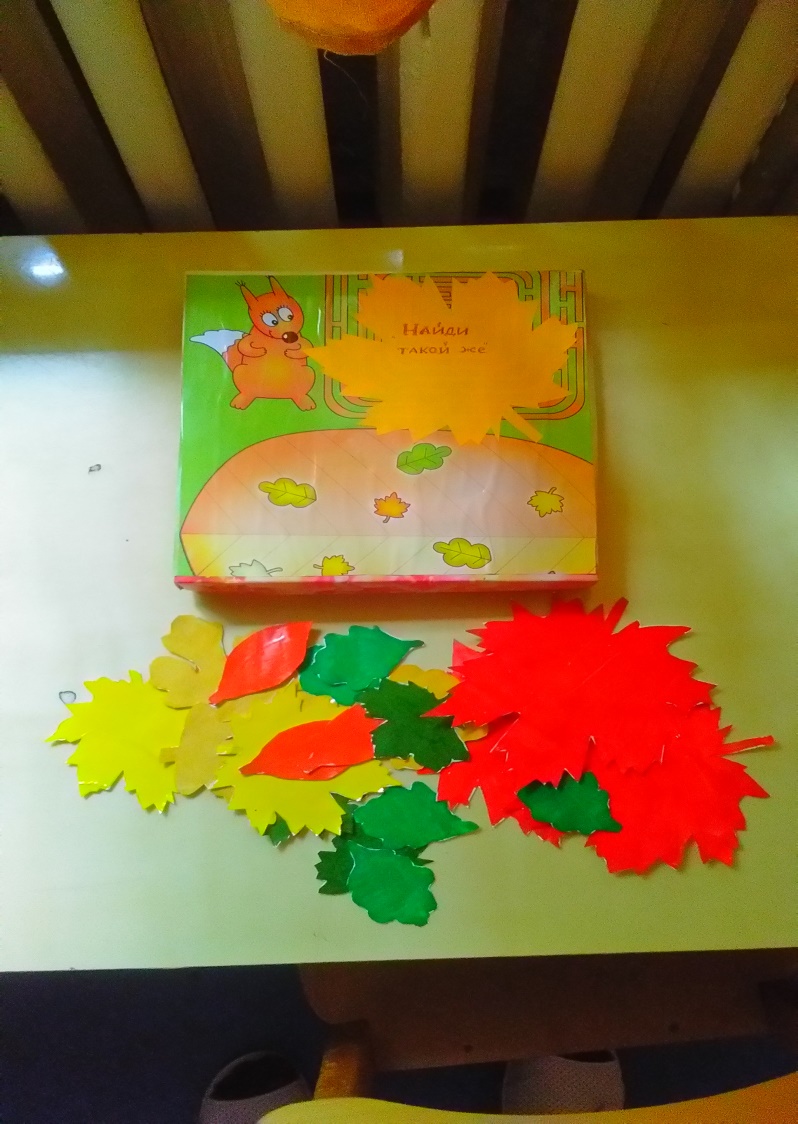 Игры своими руками
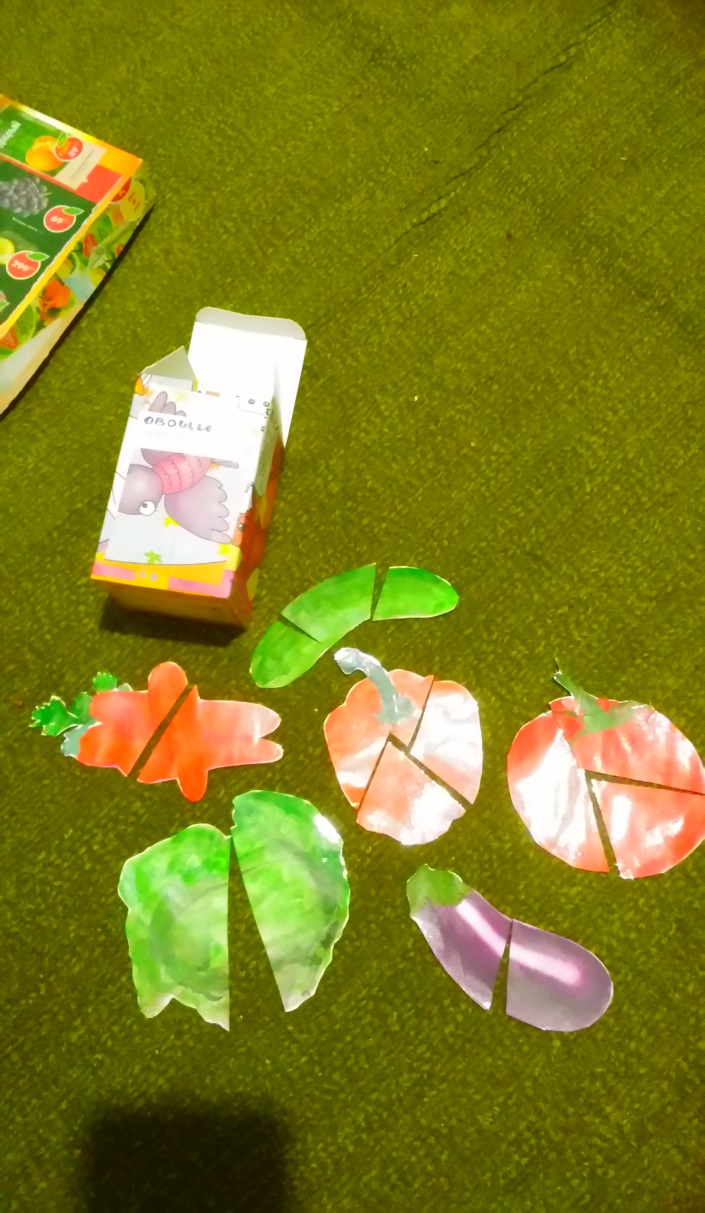 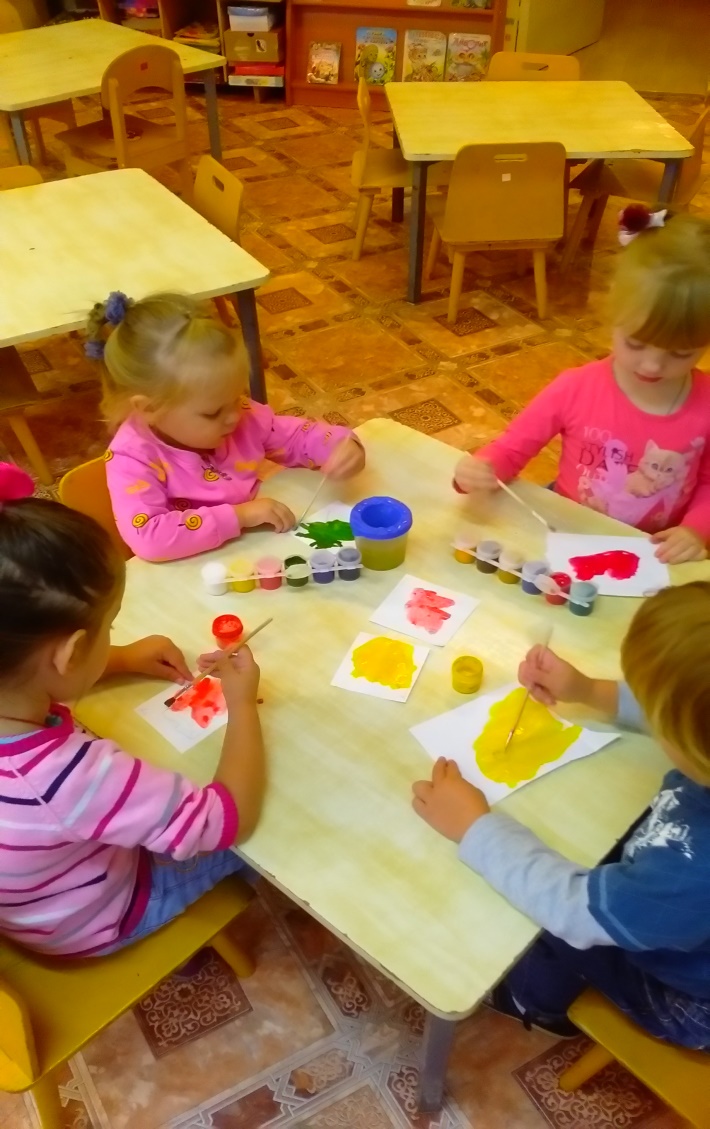 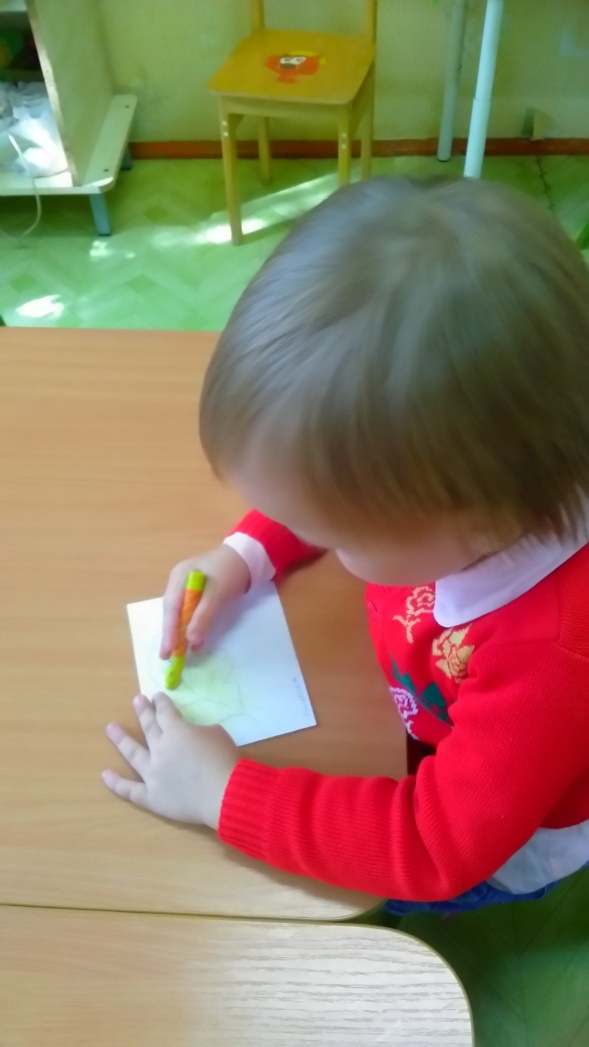 «Разноцветные 
листочки»
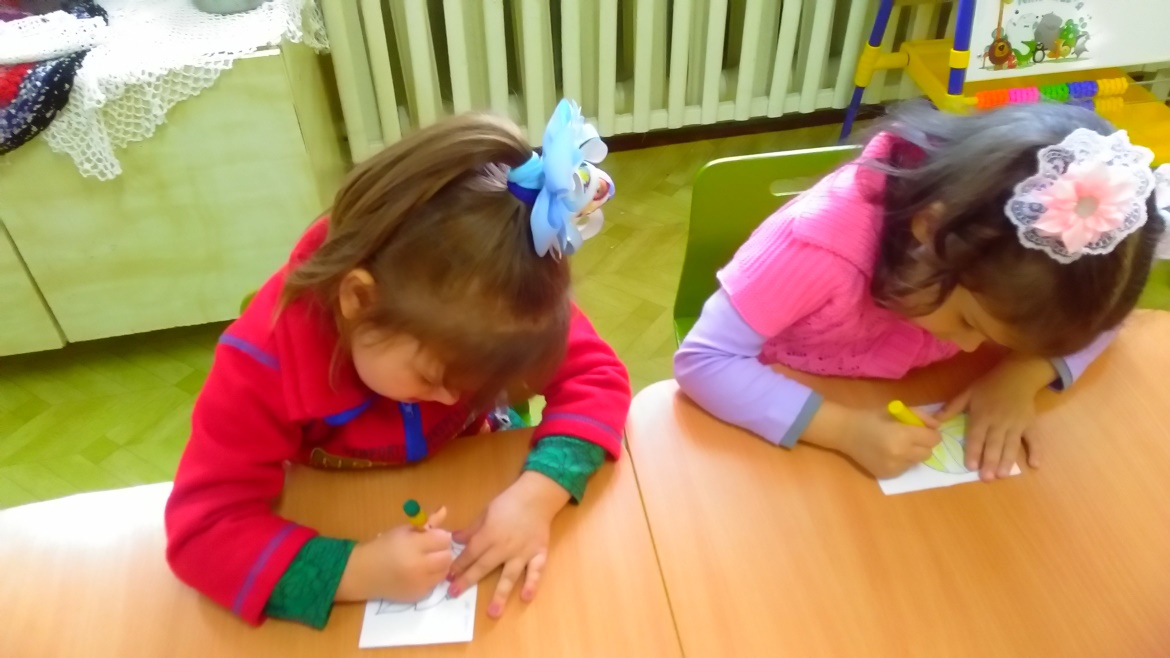 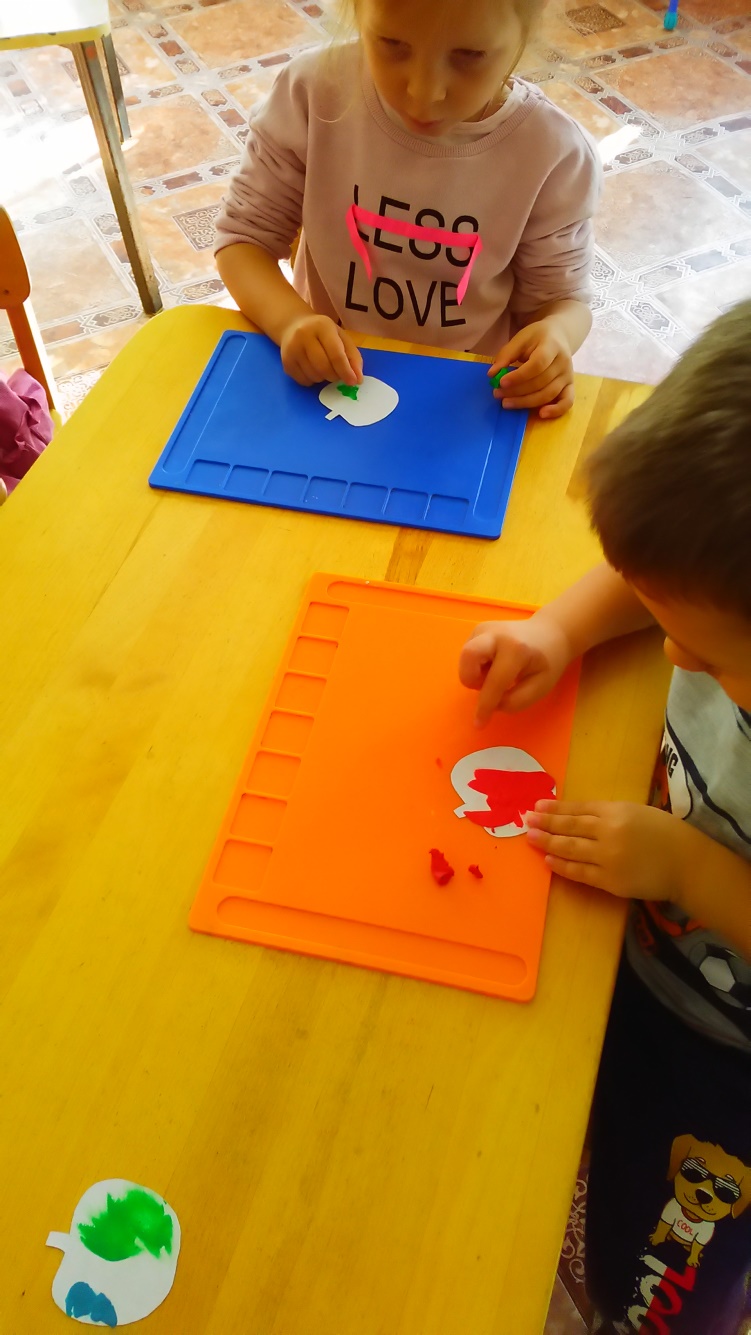 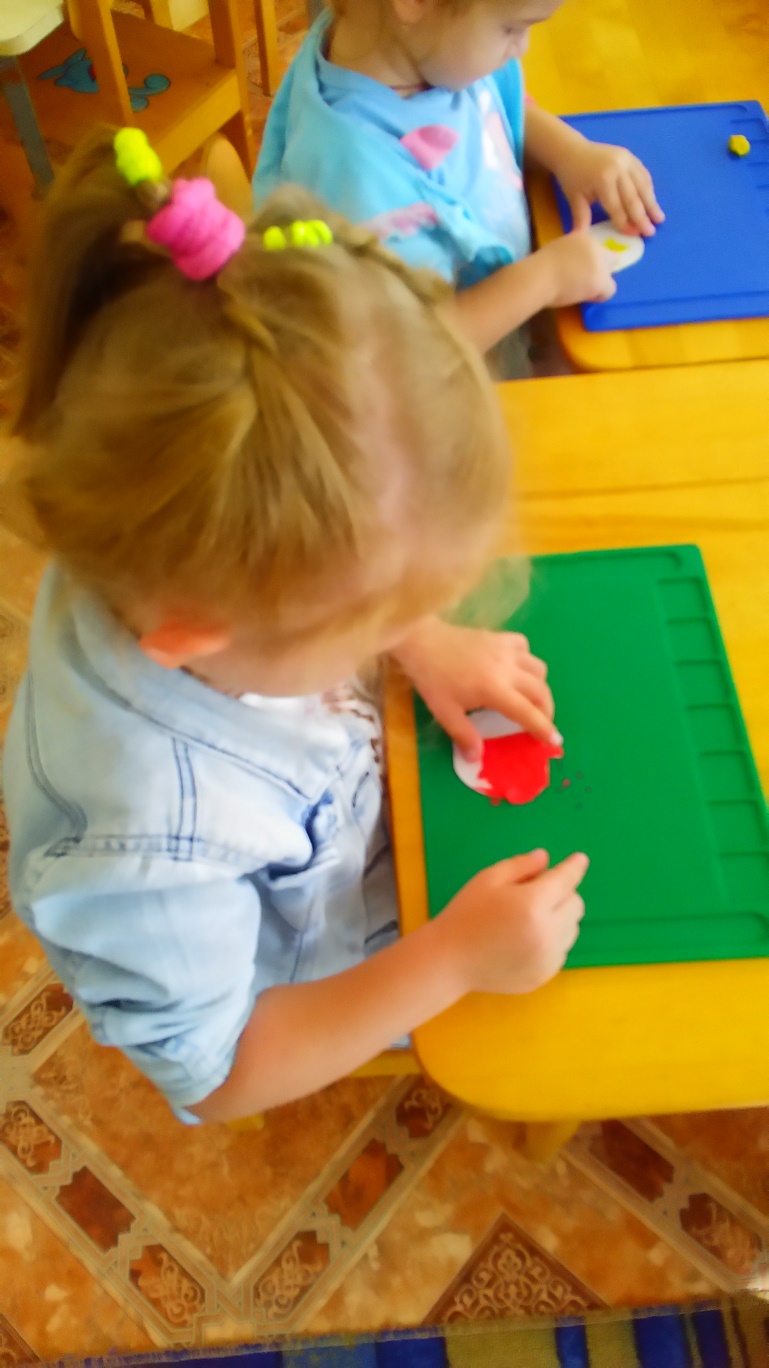 «Яблочки для ёжика» 
(Раскрасили
 пластилином)
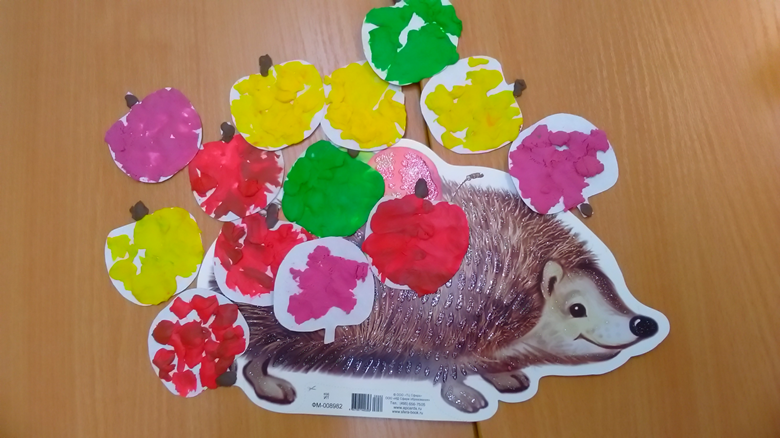 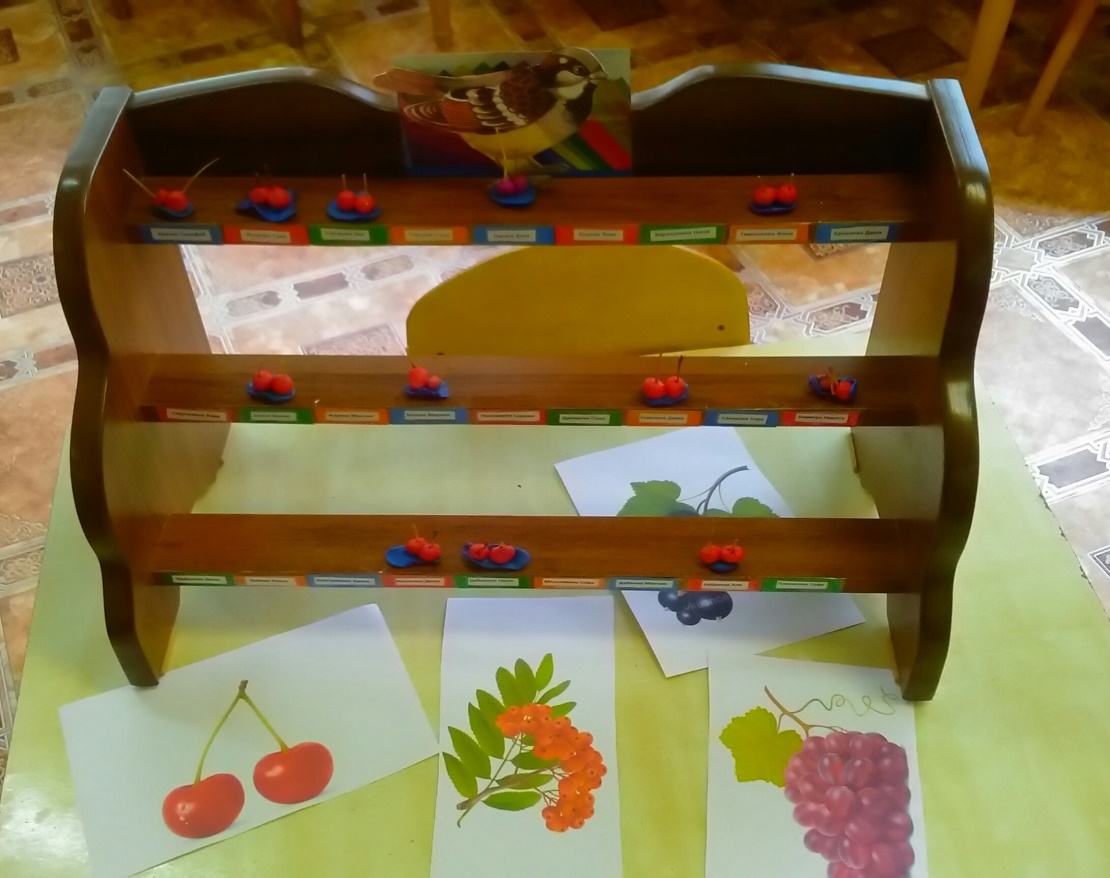 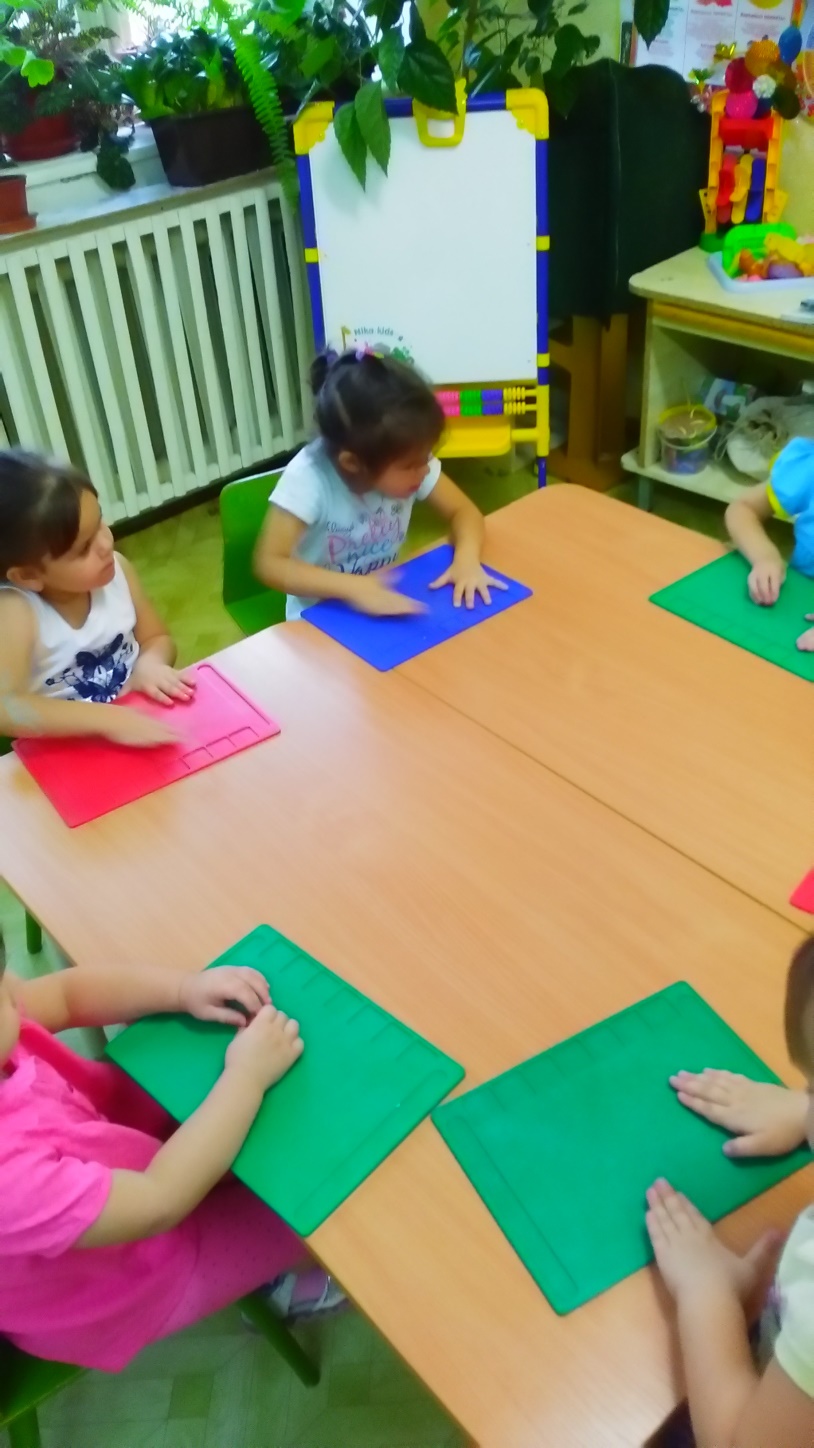 «Вишенки для воробушка»
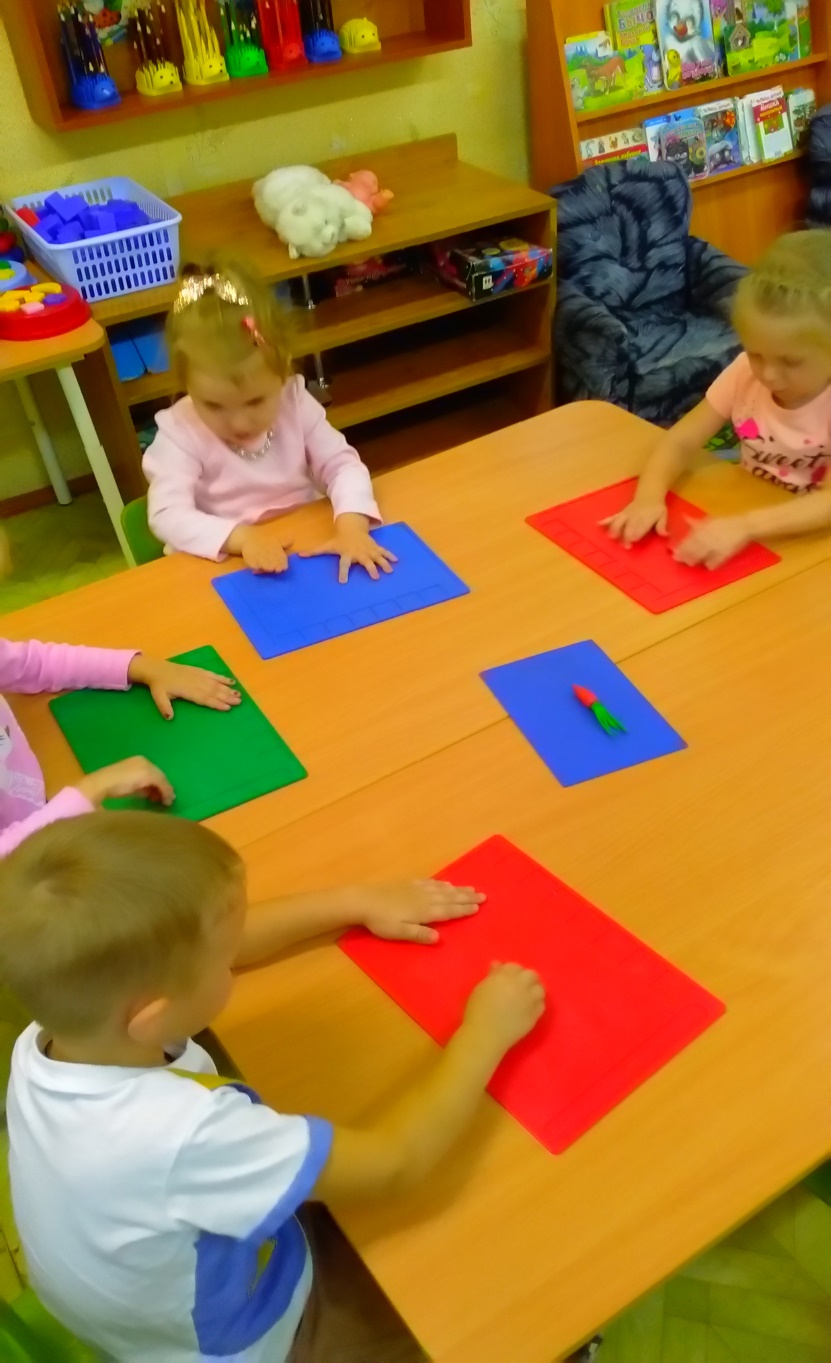 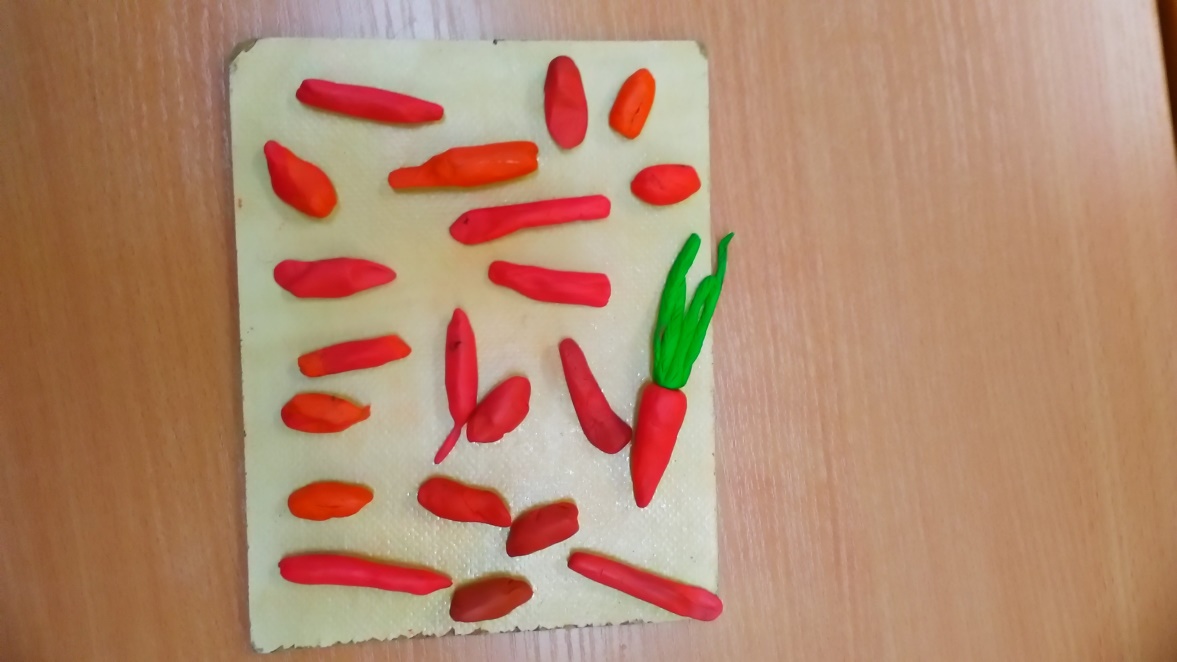 «Морковка для зайки»
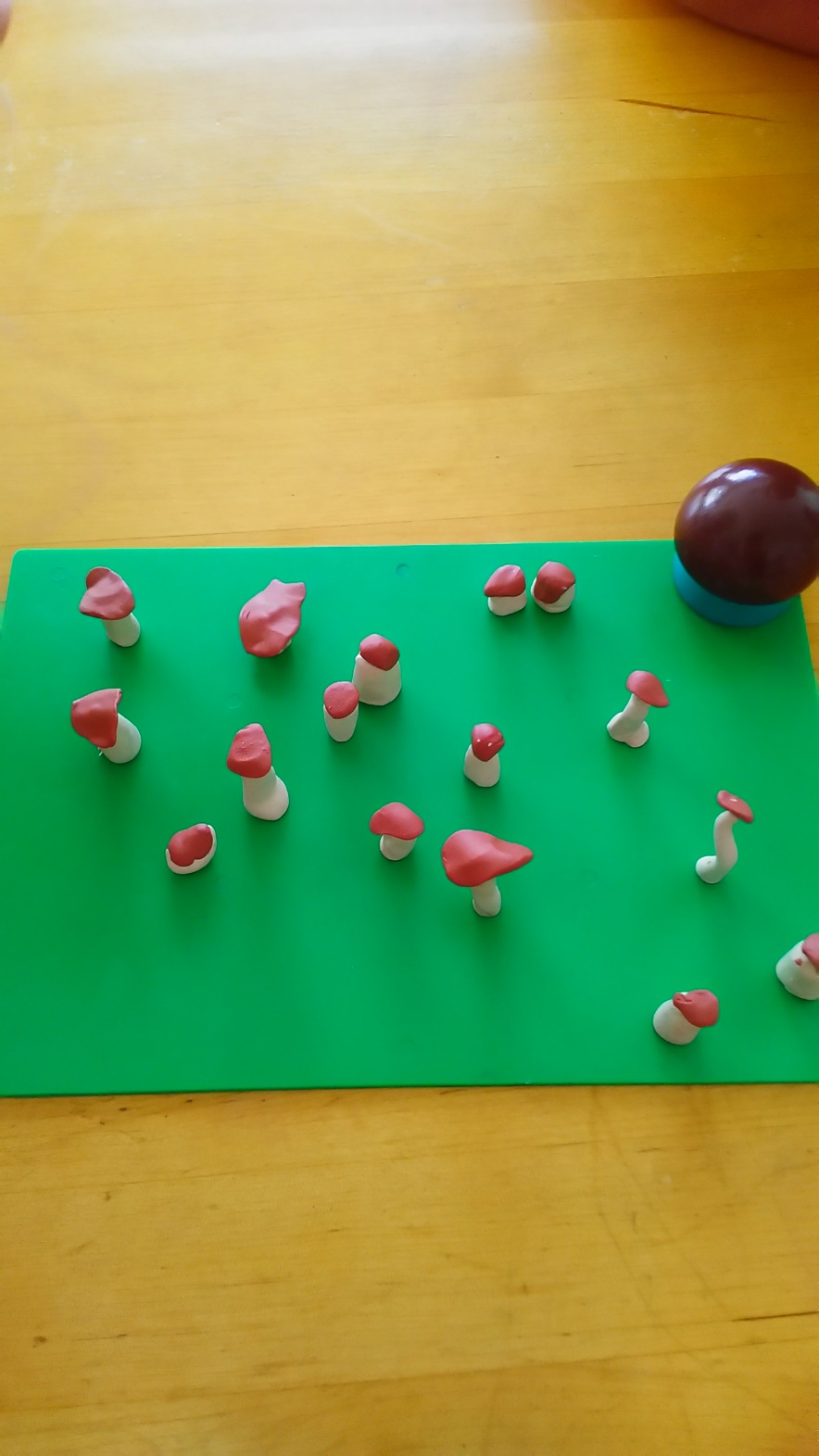 «Грибная полянка»
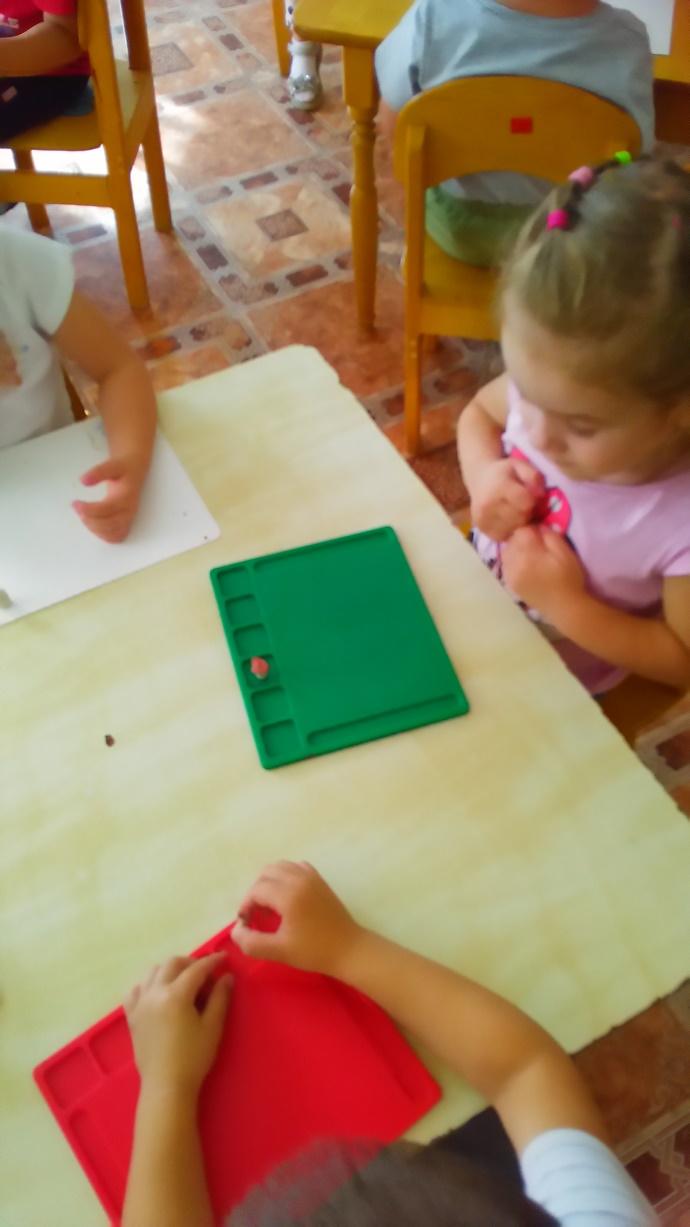 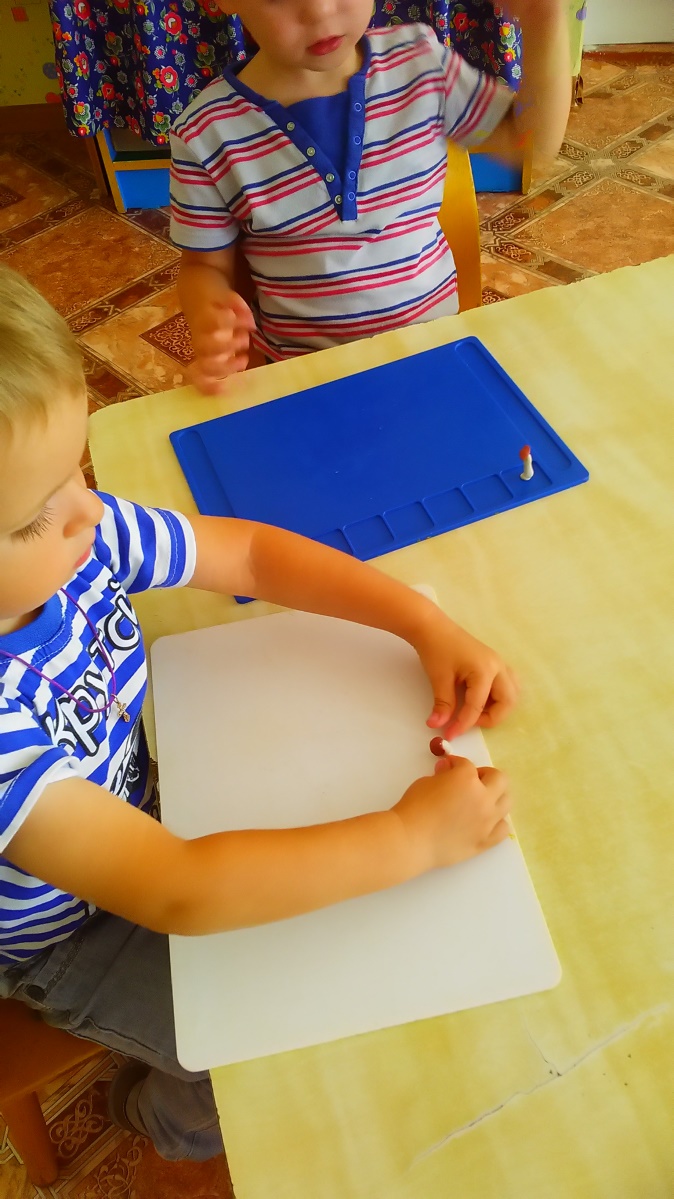 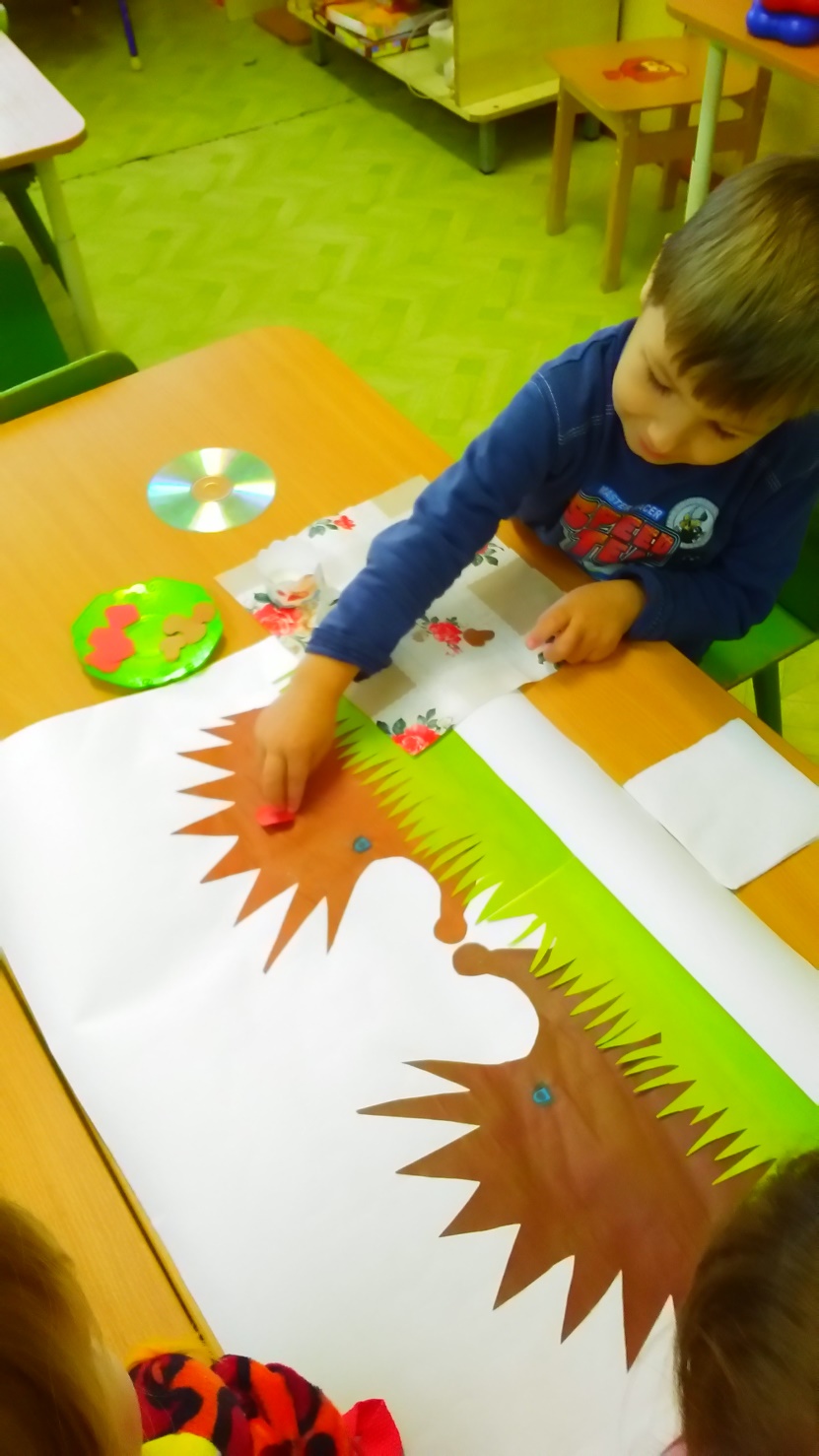 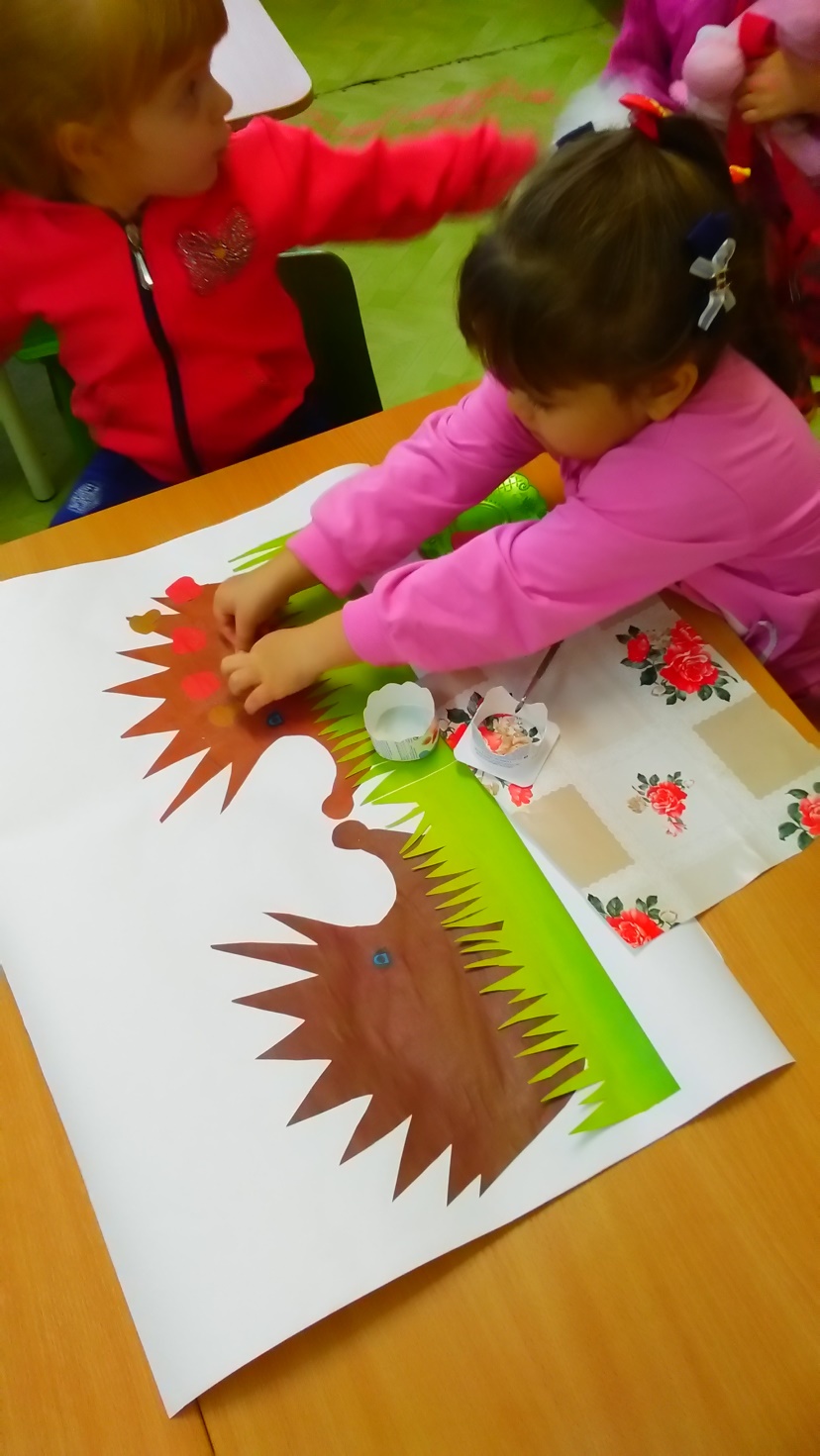 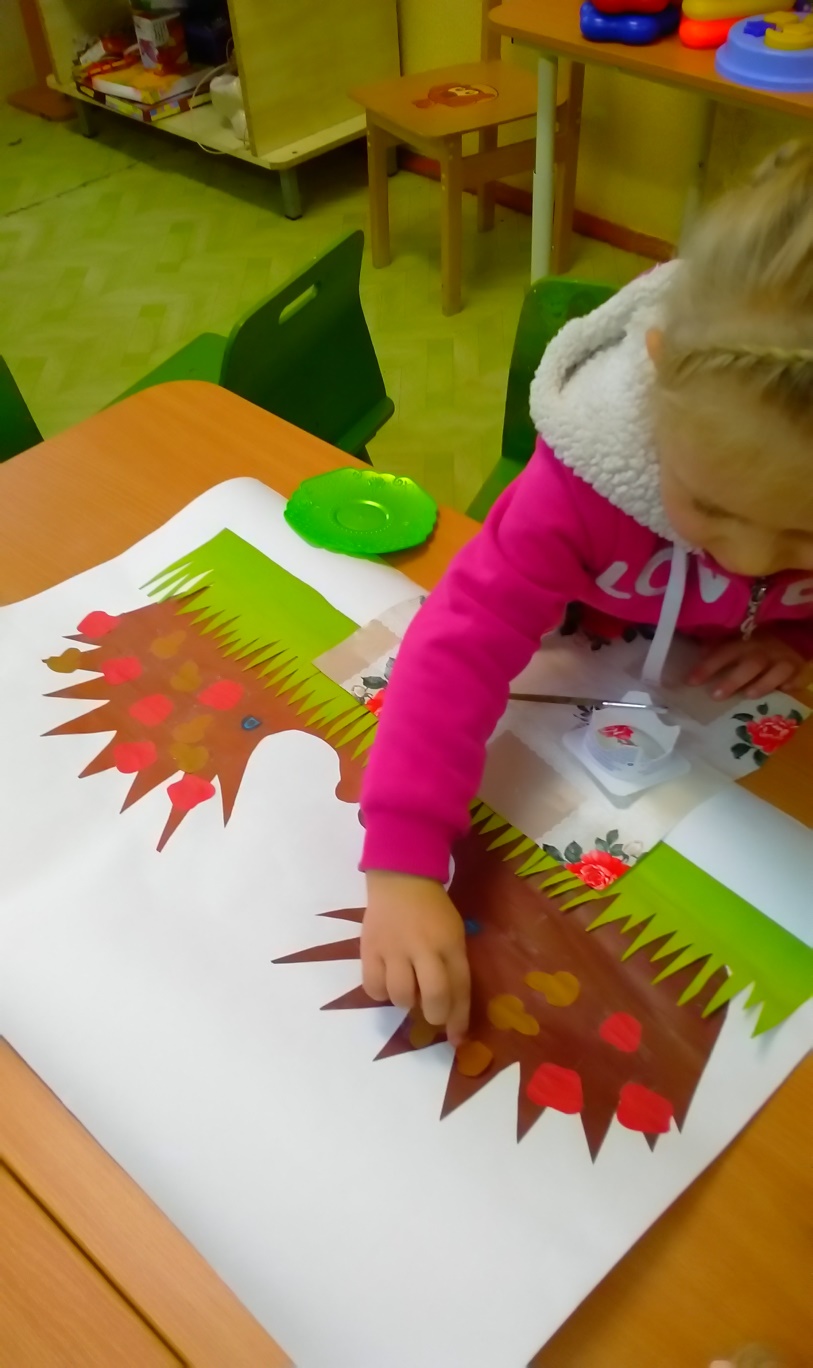 Коллективная работа 
«Ёжики осенью»
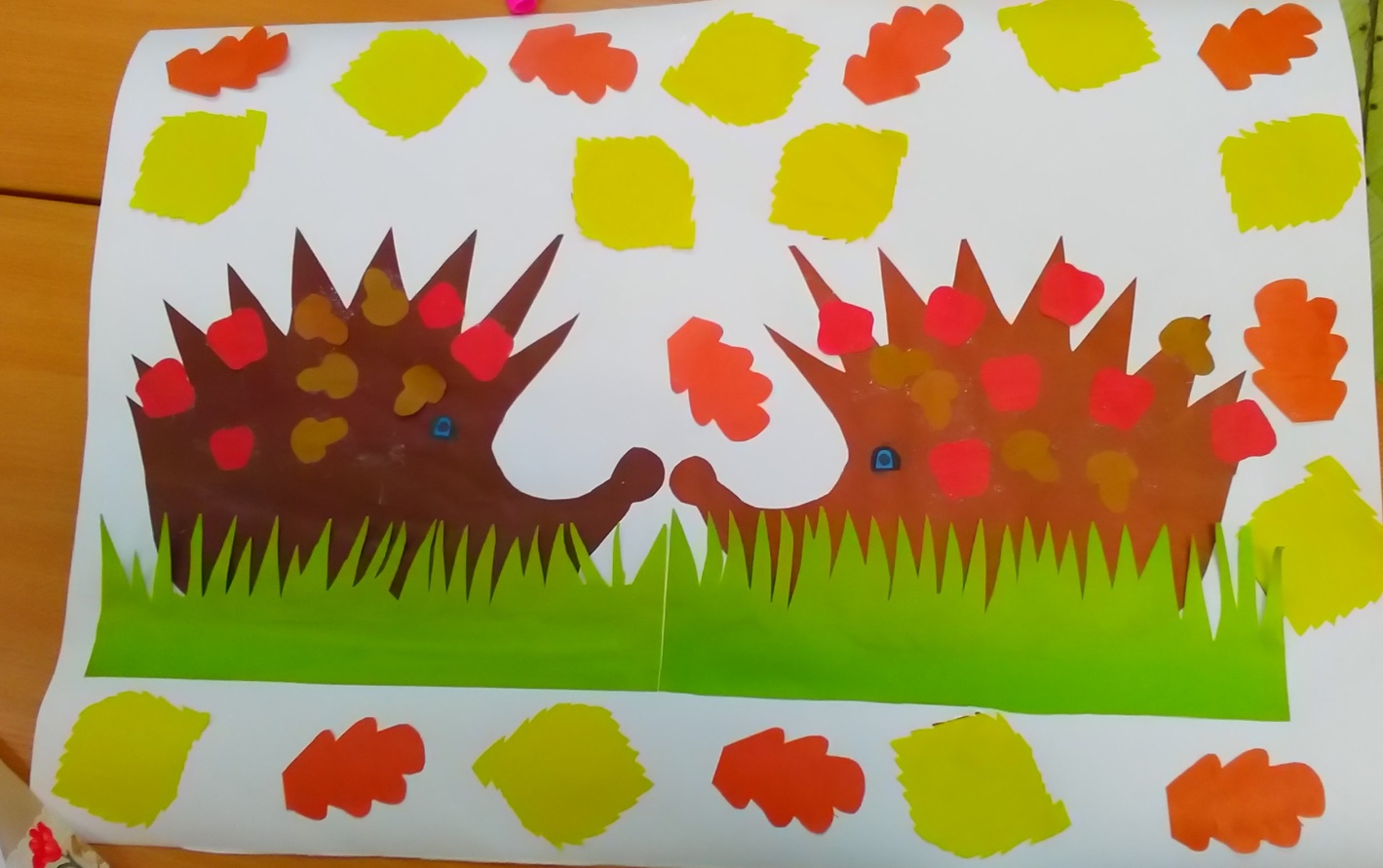 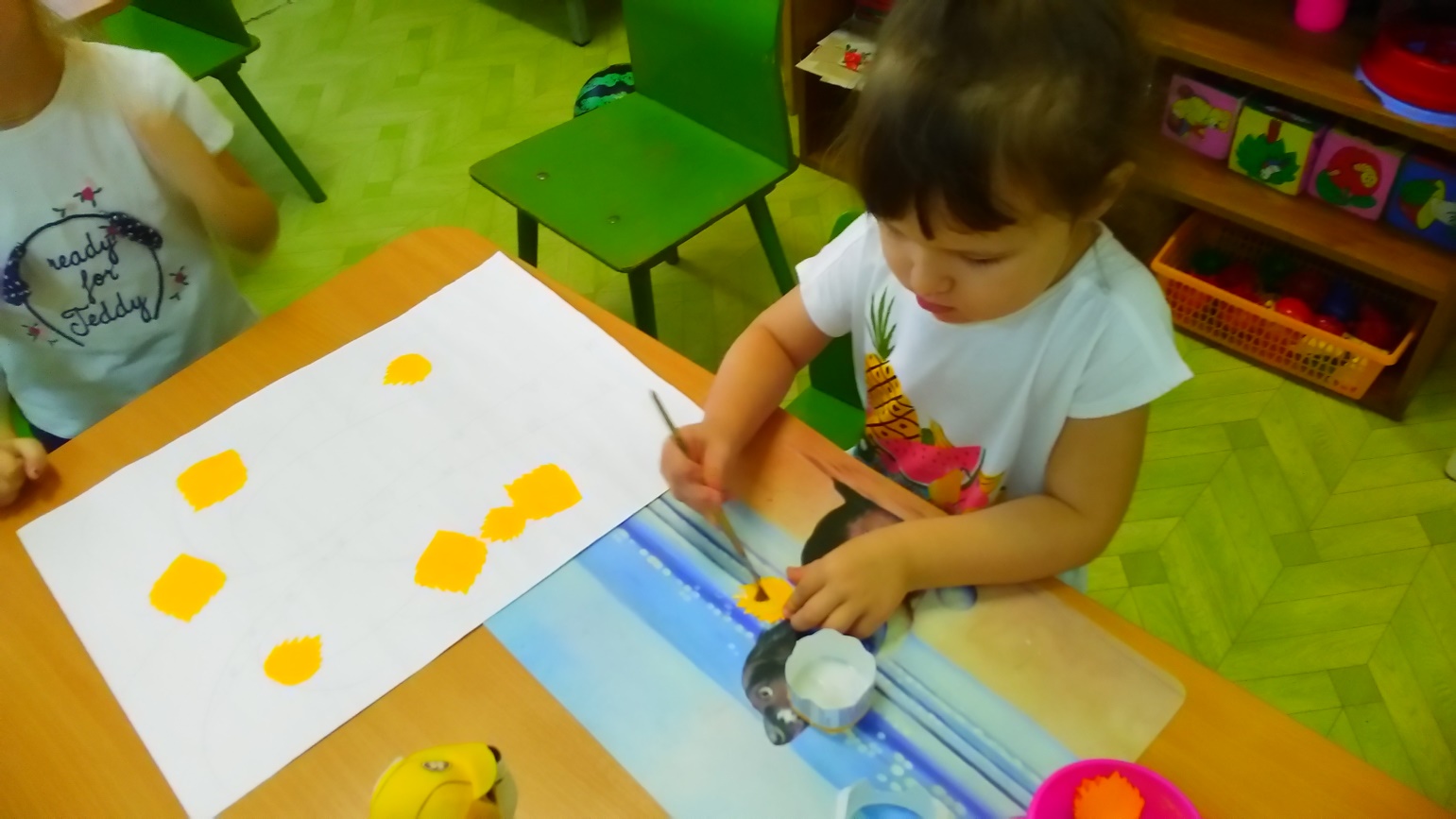 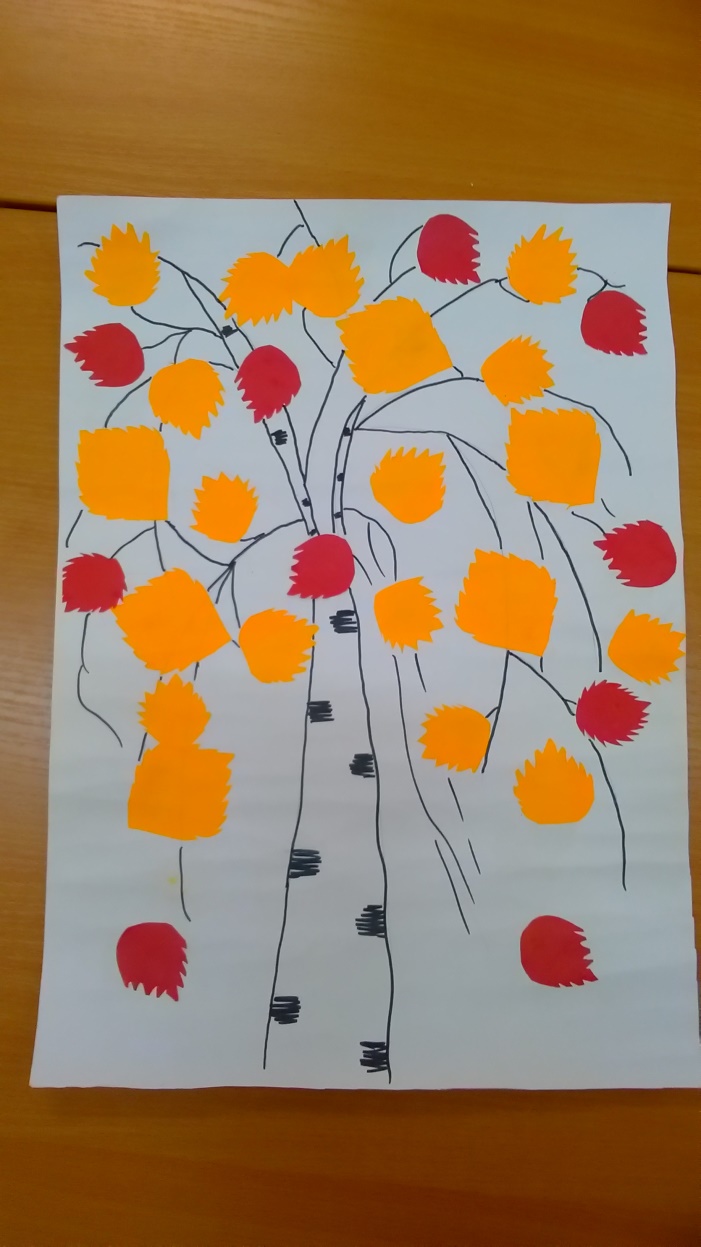 Коллективная работа
 «Осеннее дерево»
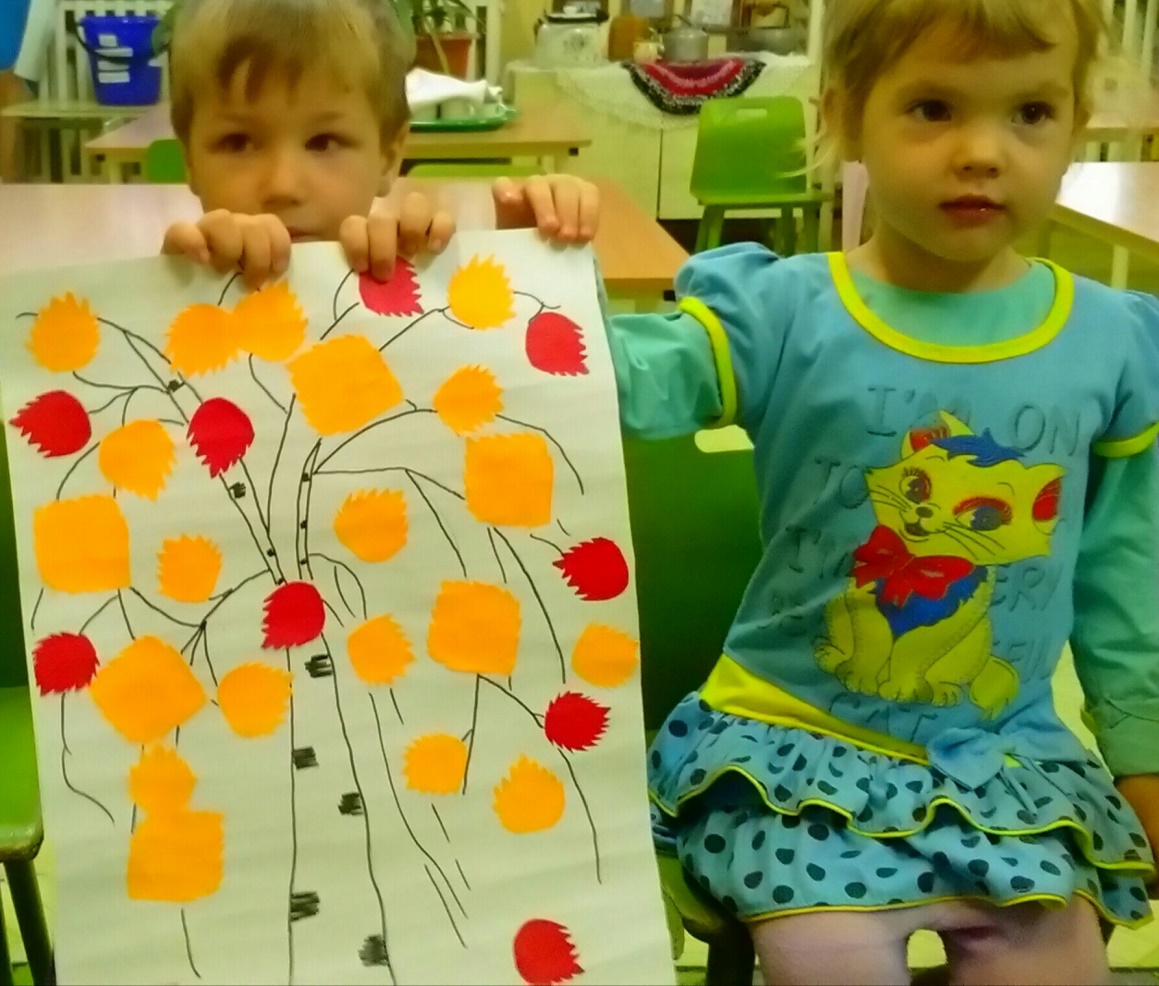 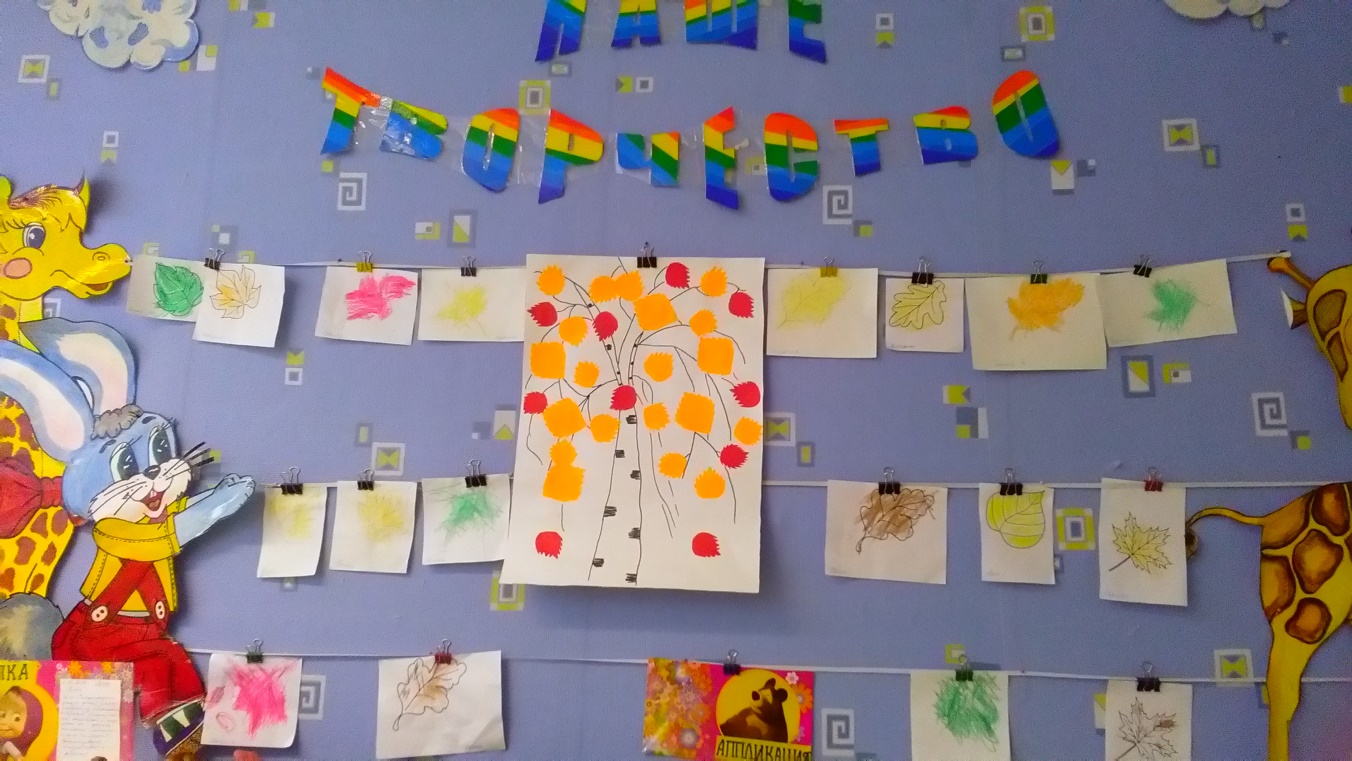 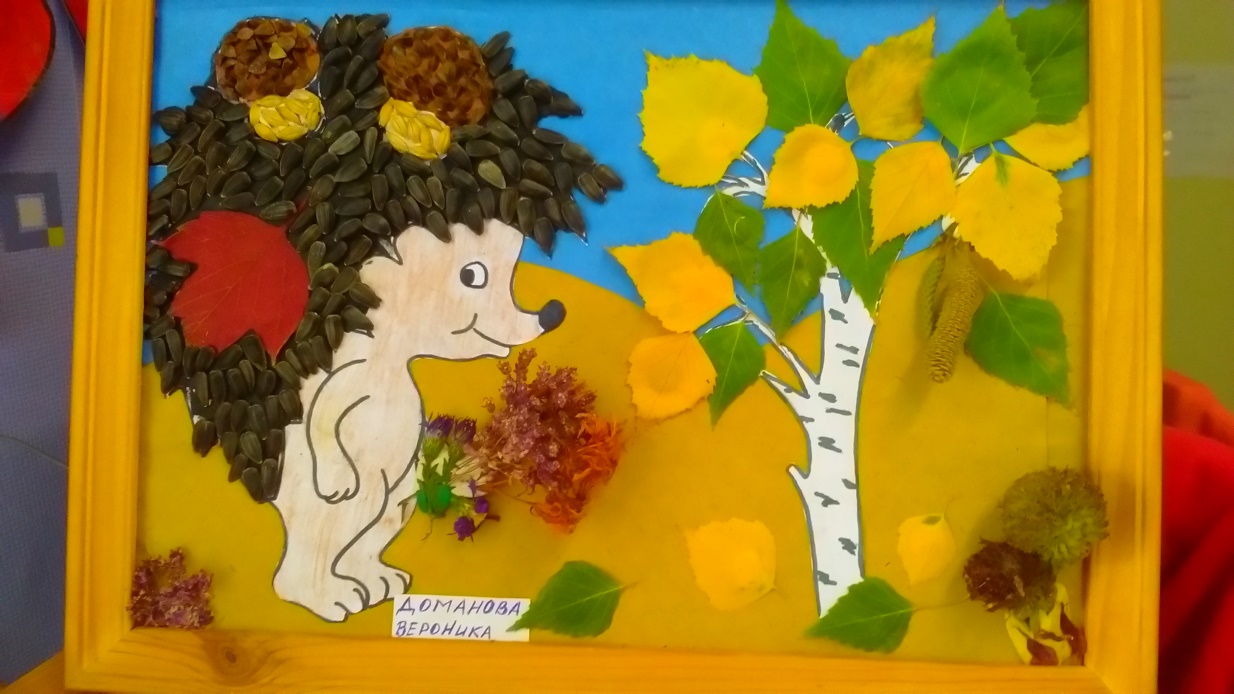 Конкурс-выставка поделок 
«Осенняя фантазия»
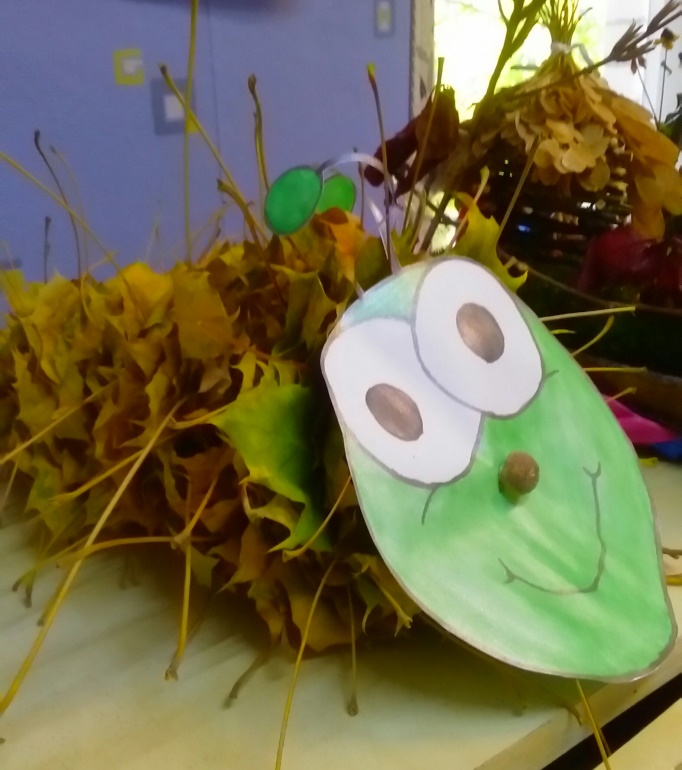 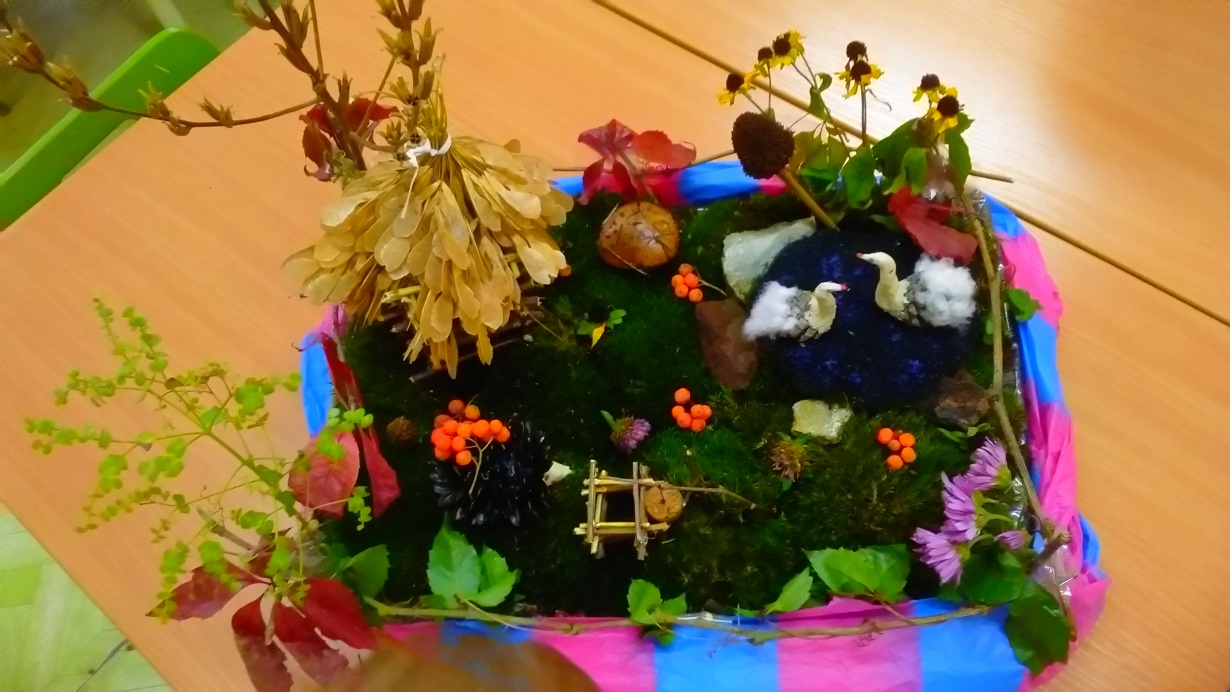 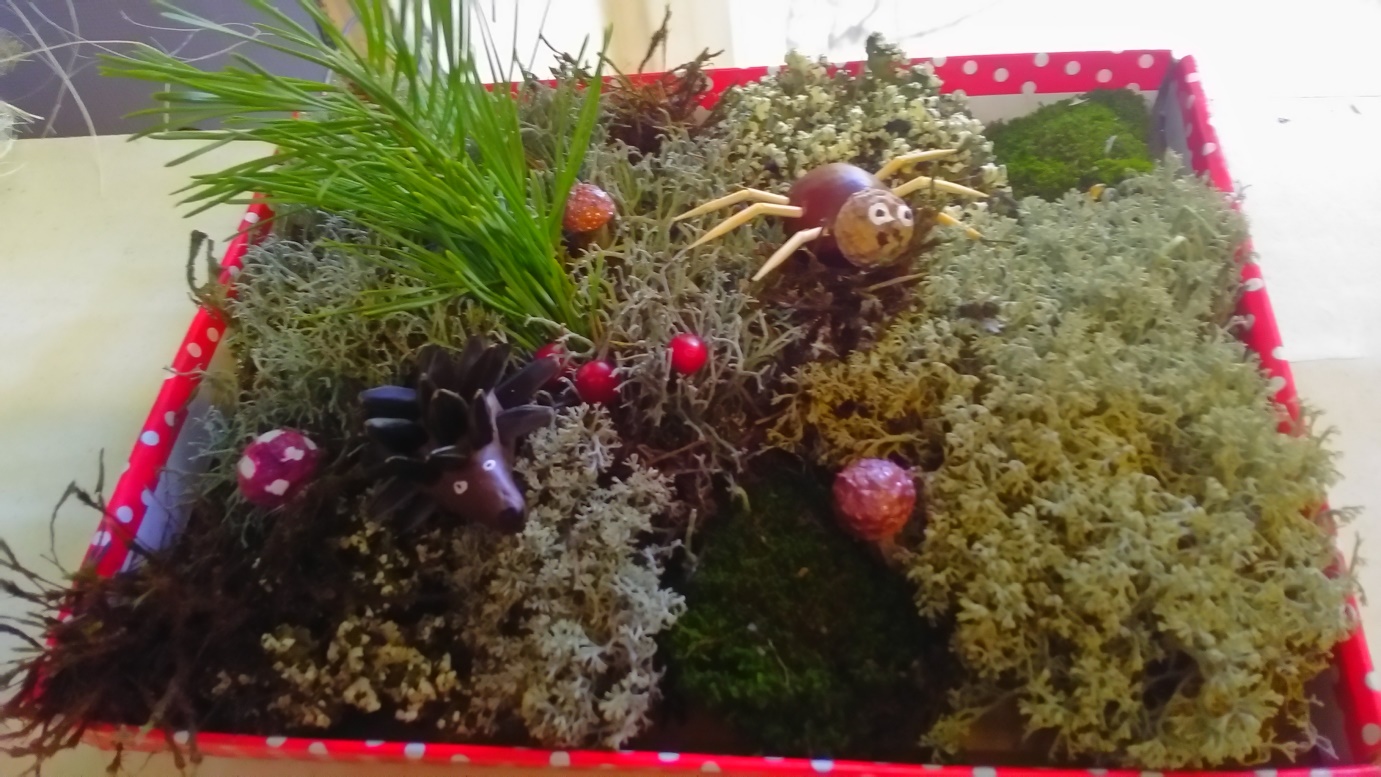 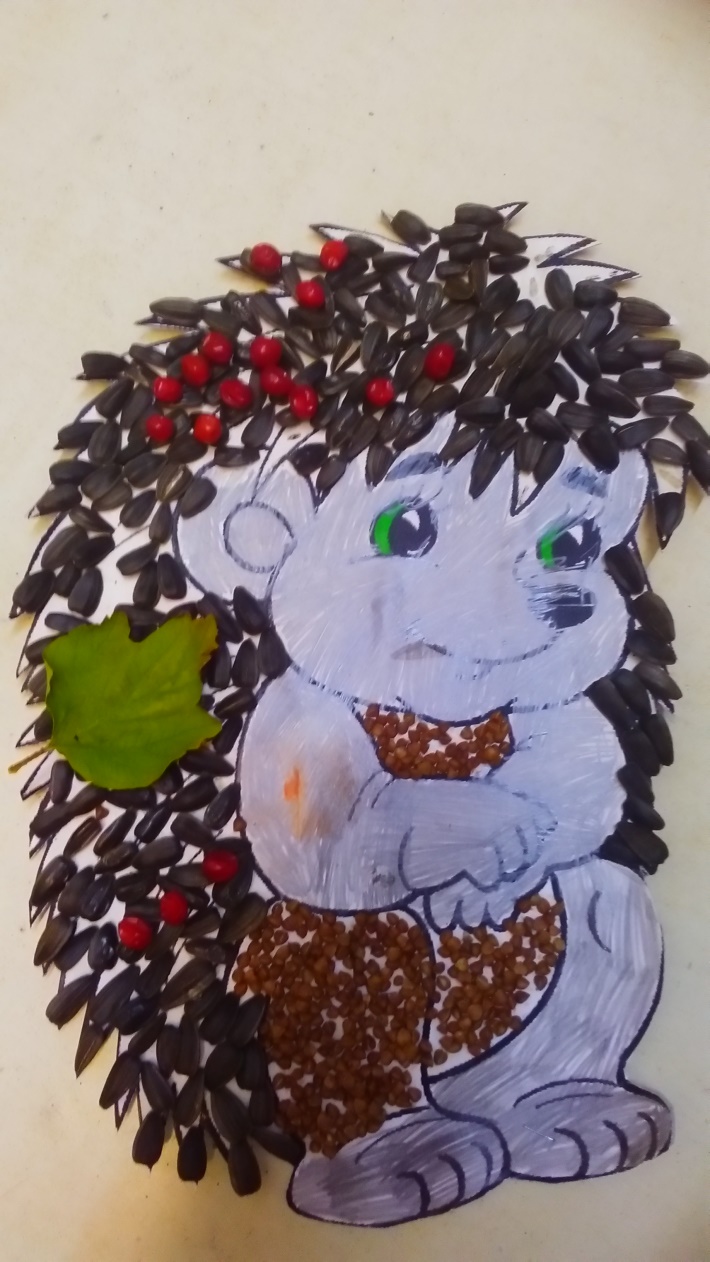 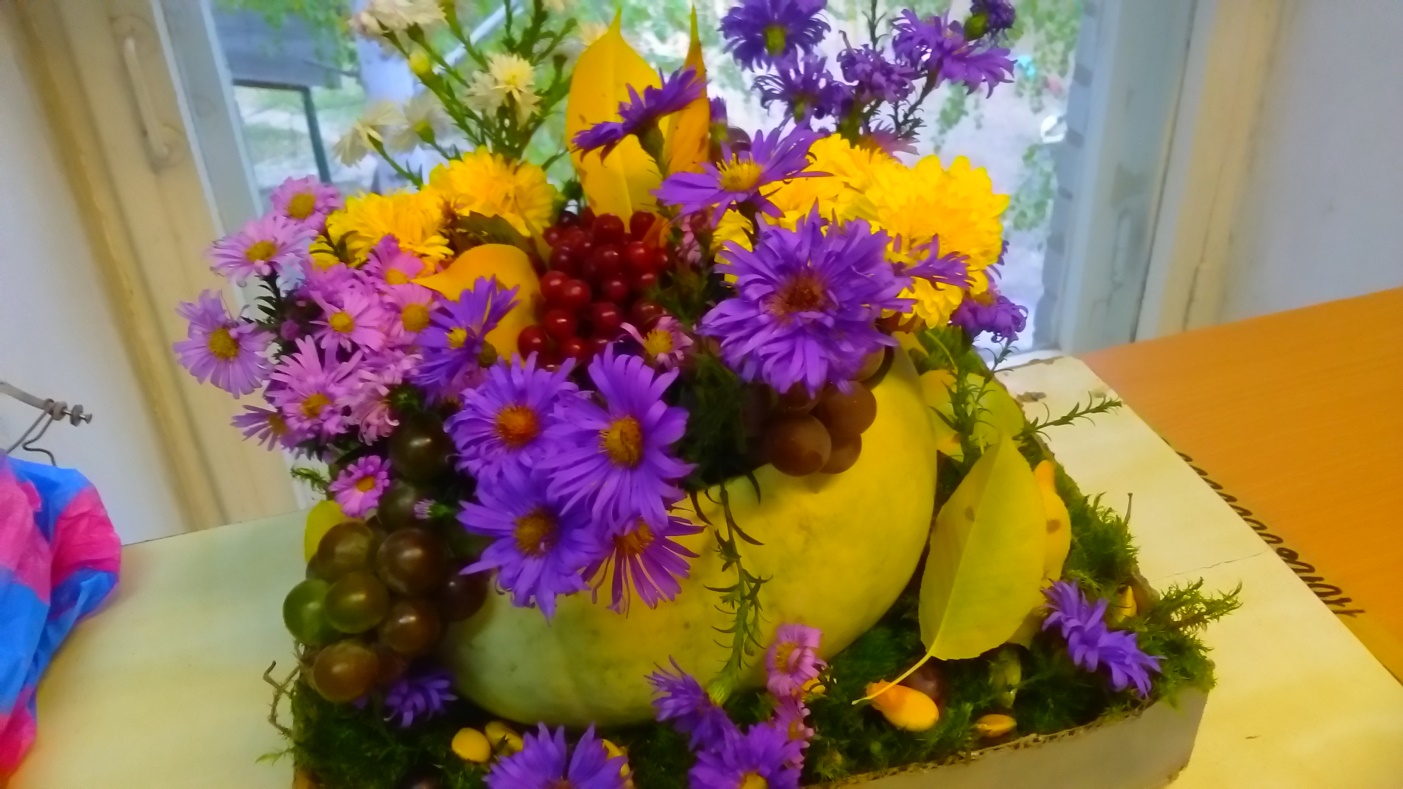 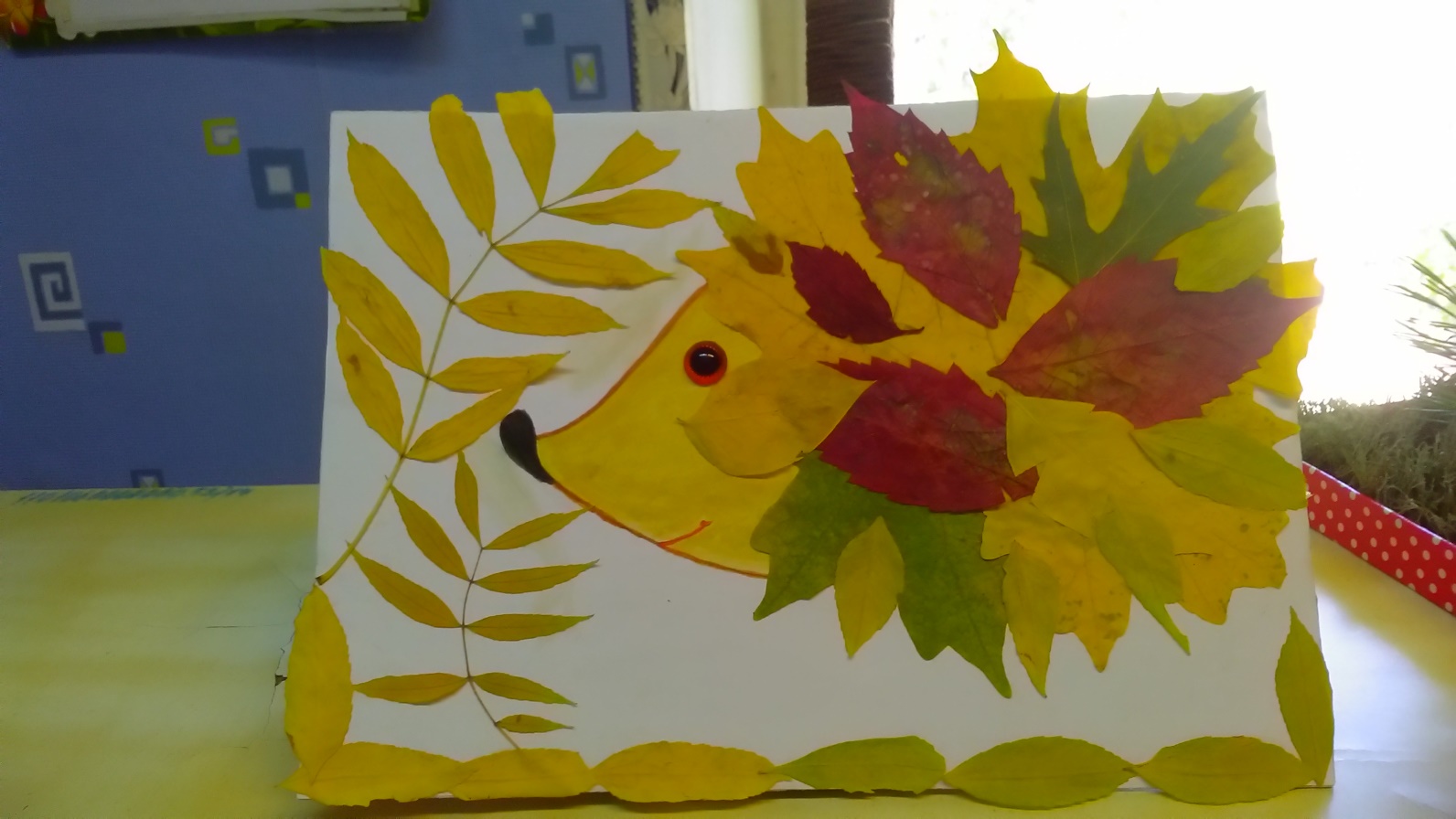 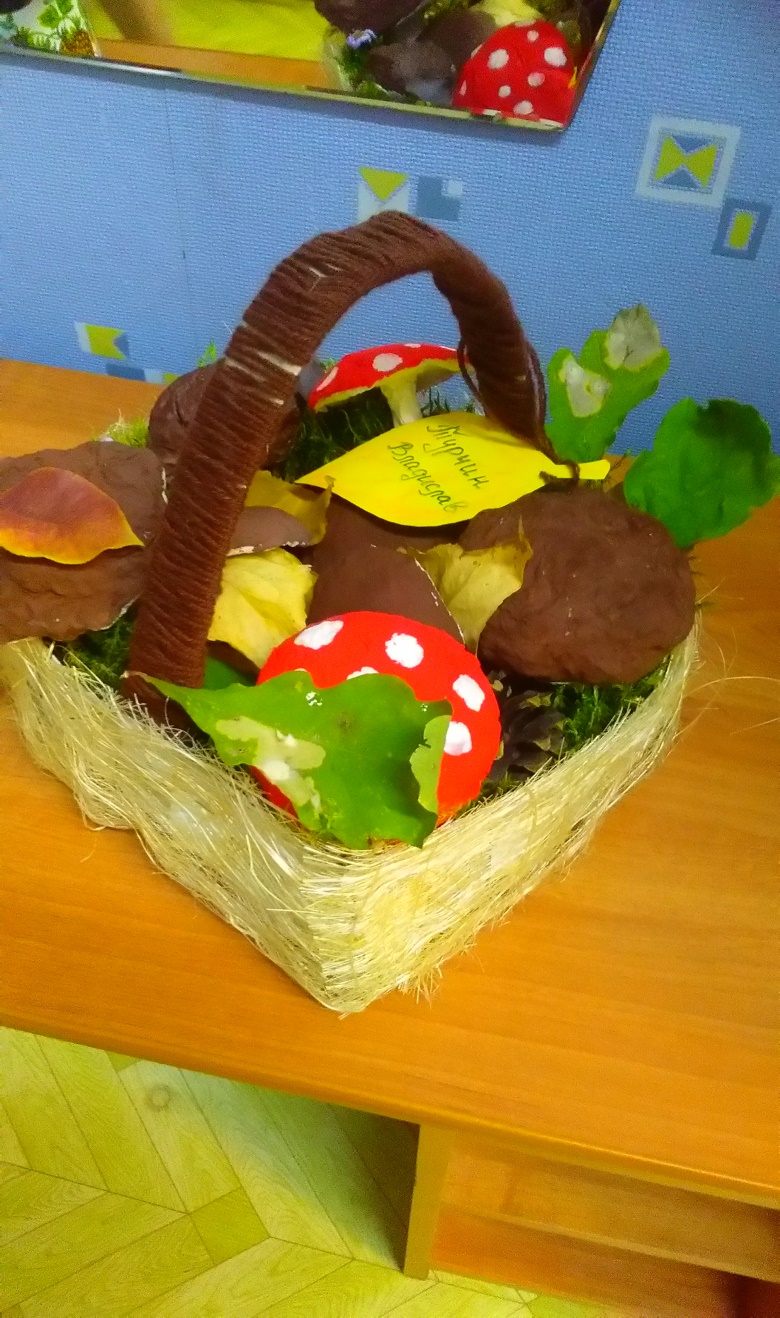 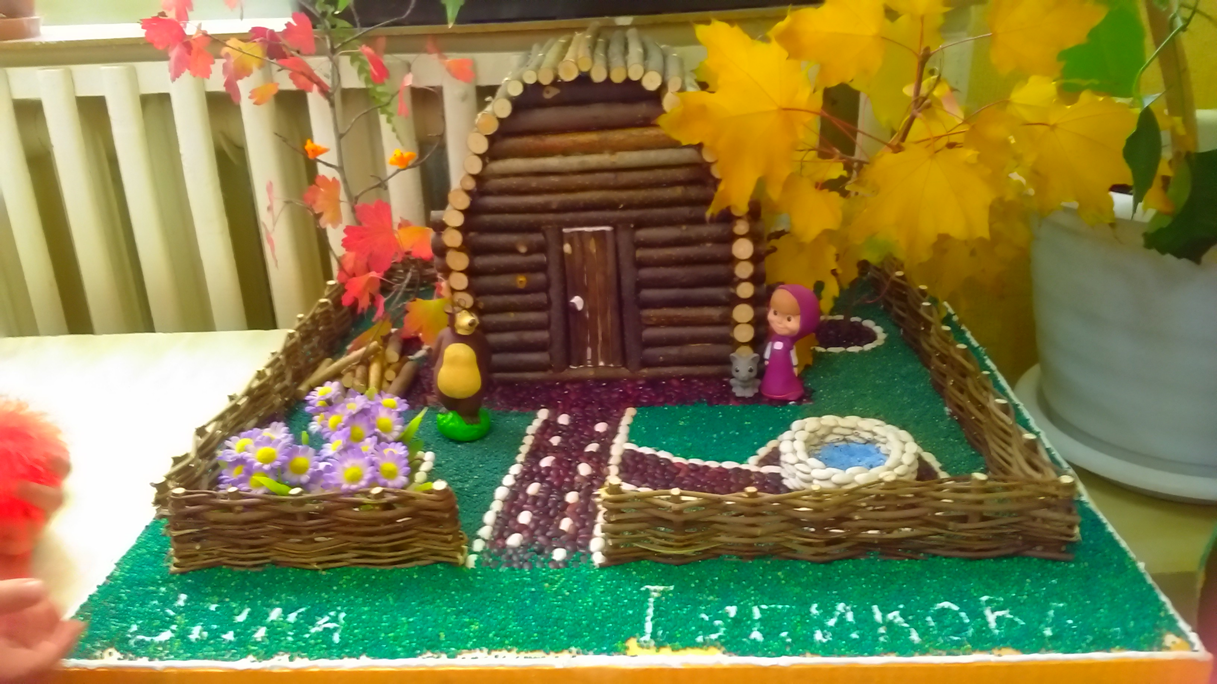 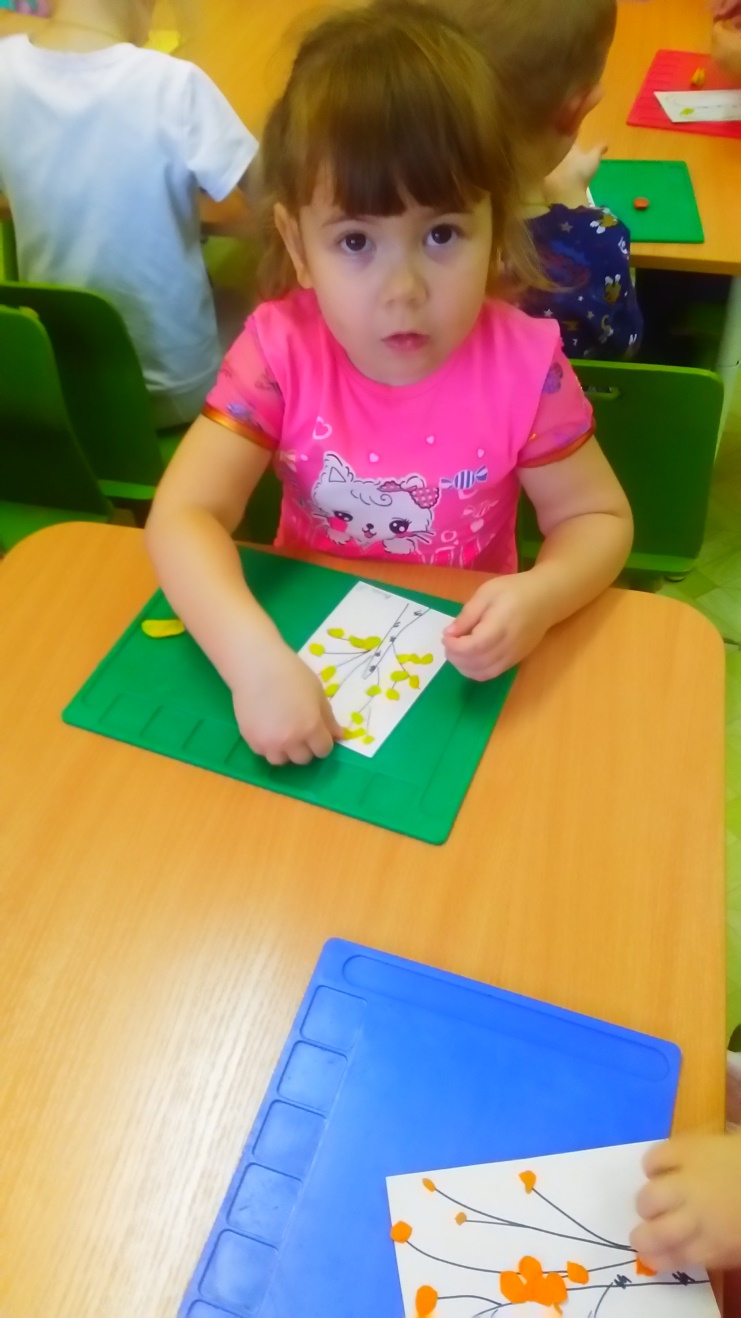 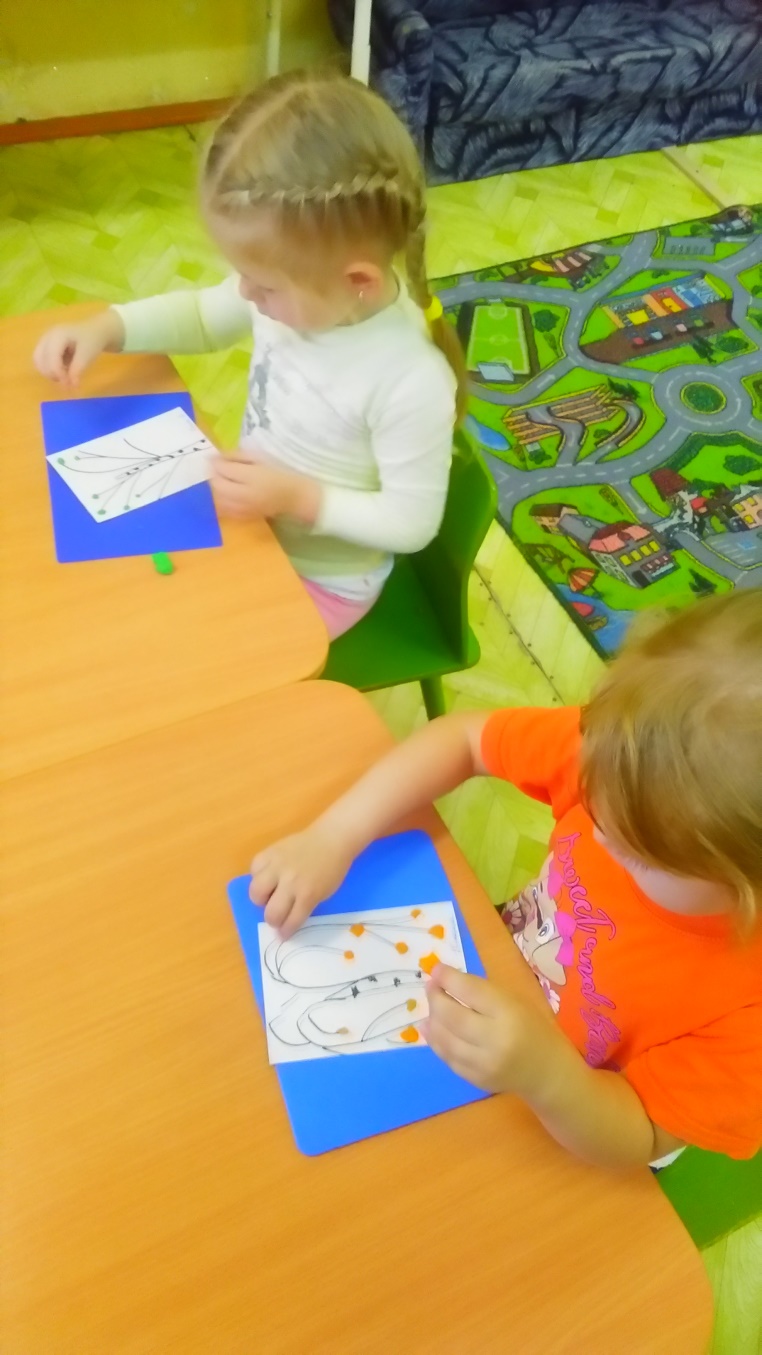 Лепка 
«Листья  на берёзке»
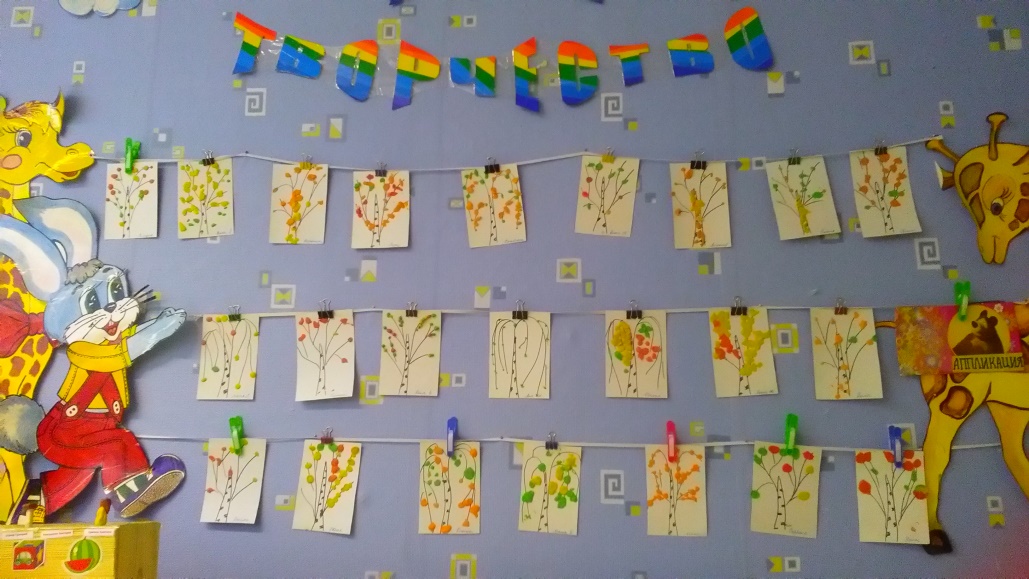 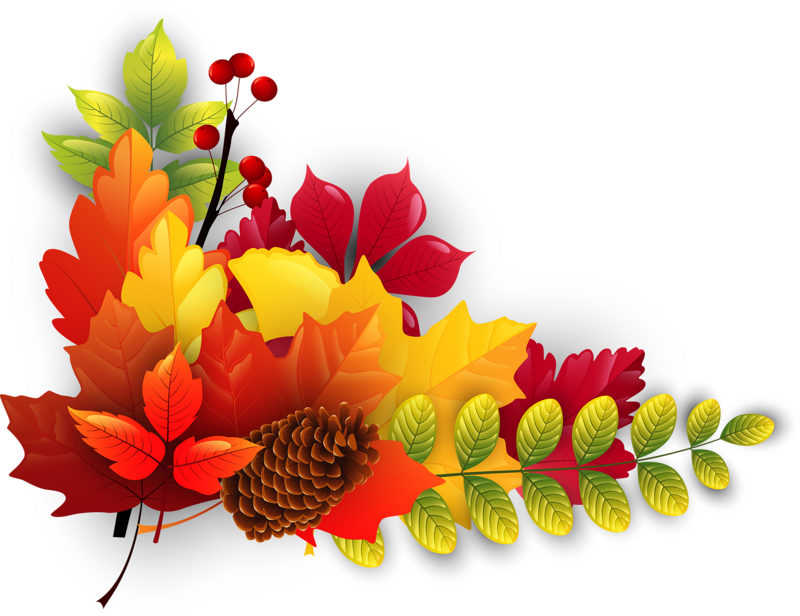 1. Дети расширили и обогатили свои знания об осени, о сезонных изменениях в природе происходящих осенью; о многообразии и пользе овощей.
2. У детей развился интерес к наблюдениям, умение замечать прекрасное в разное время года; а также творческие способности.
3. У родителей появился интерес к образовательному процессу, развитию творчества.